360 Lexington (1 of 2)
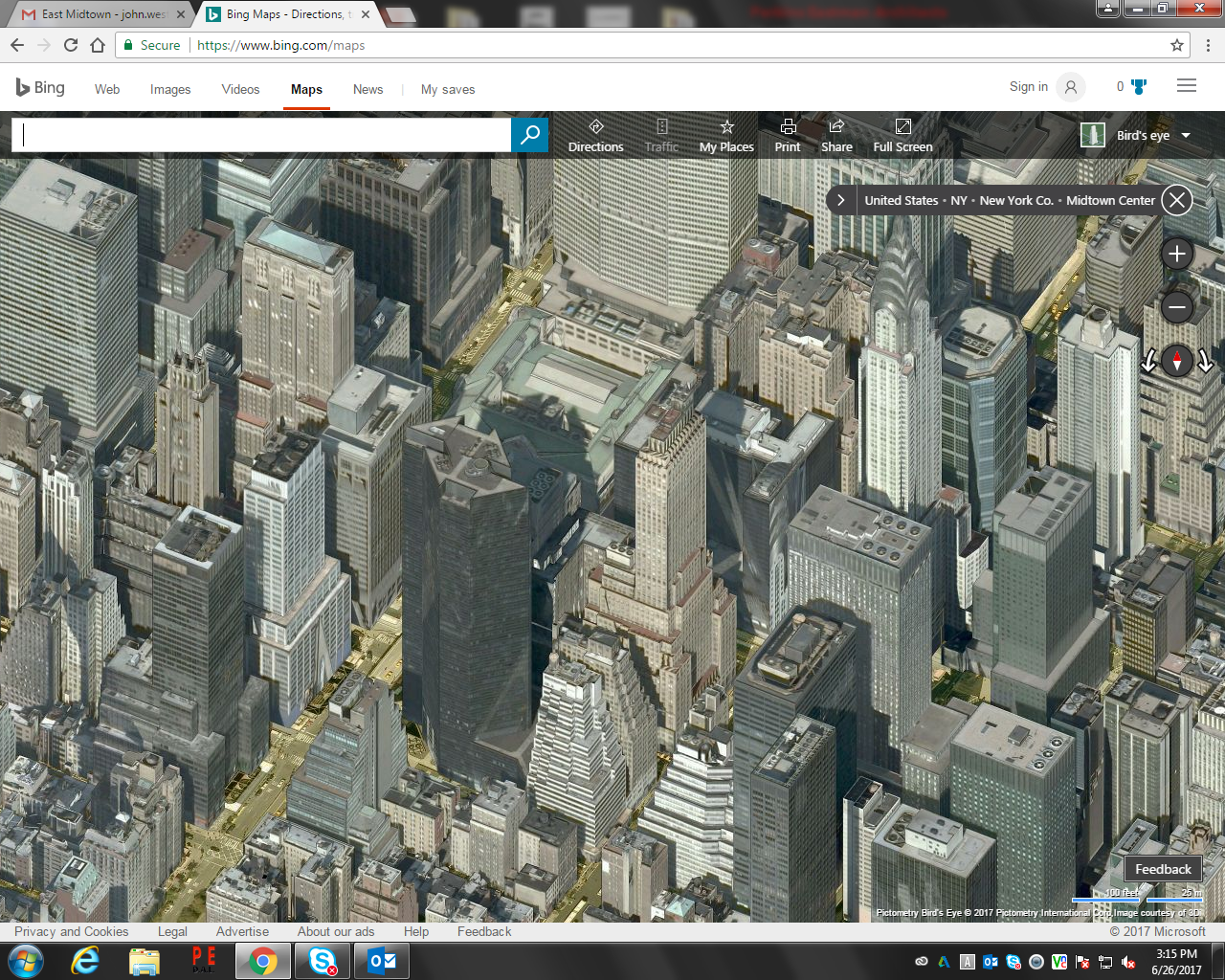 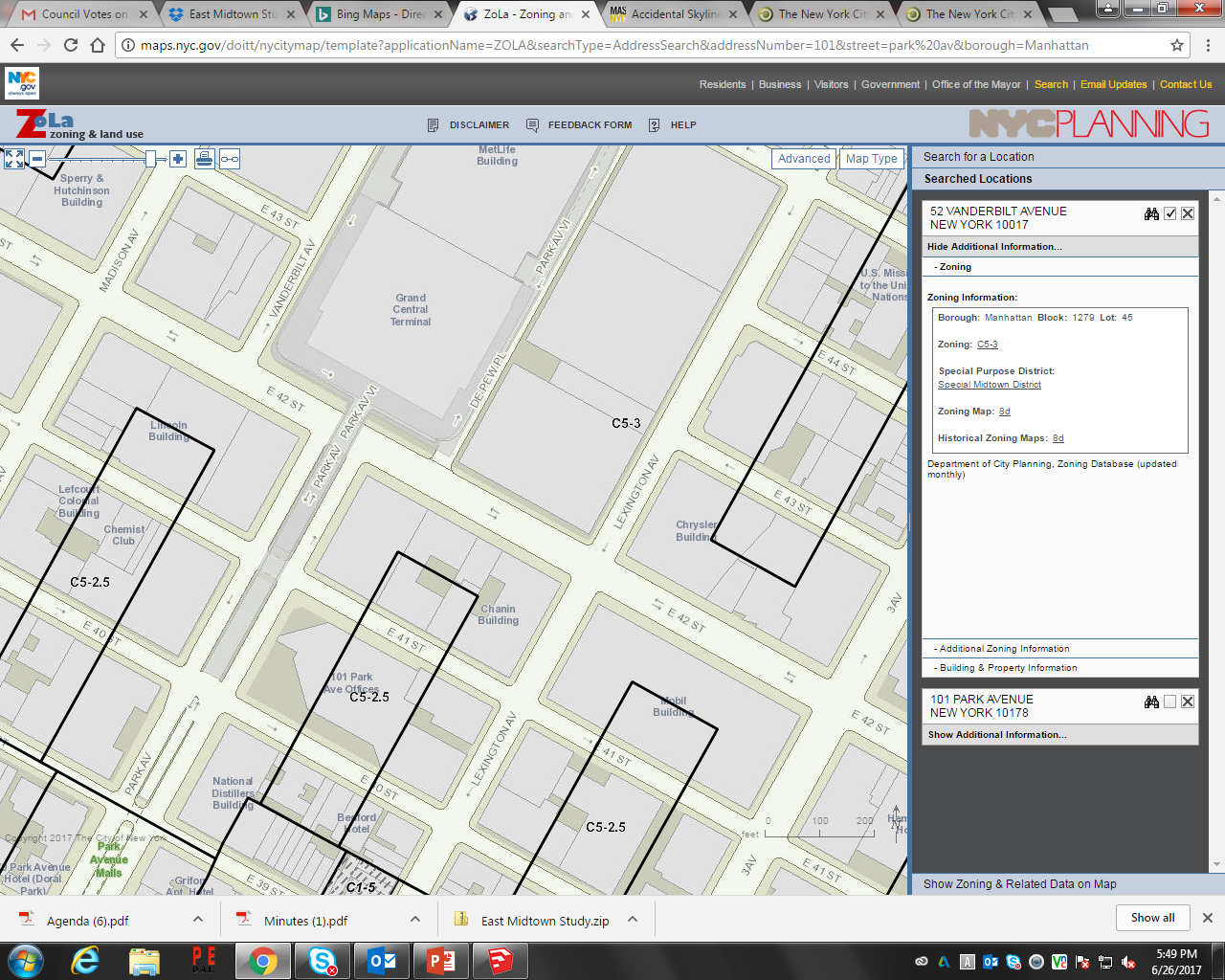 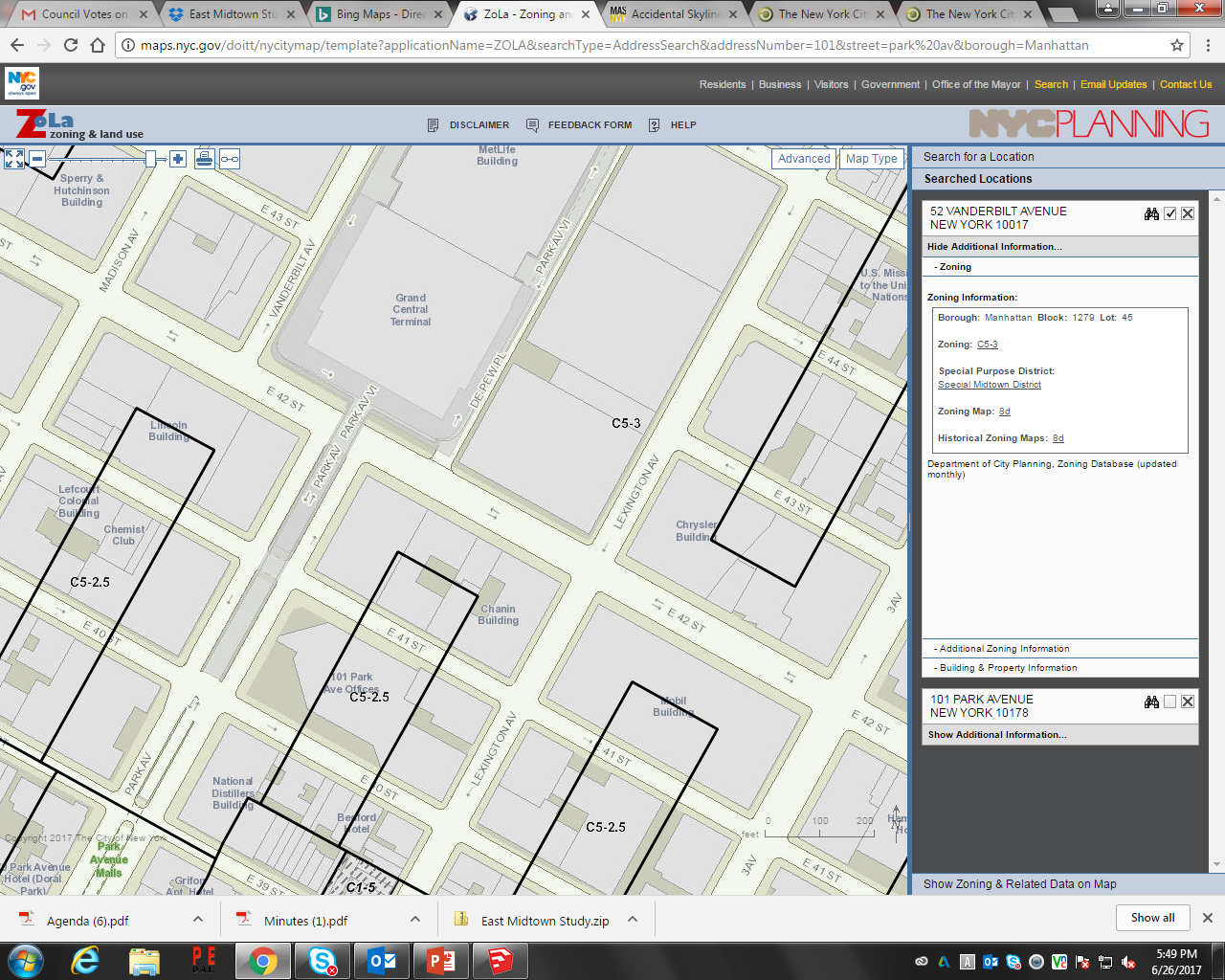 360 Lexington Av at 21.6 FAR as per DCP.
C5-3
101 Park Av
The EIS for the rezoning of East Midtown identifies 354 Lexington Av (block 1295, lot 17) and 364 Lexington Av (block 1295, lot 58) as Potential Development Site H.  Both are wedding cake office buildings built before the 1961 zoning.

Both buildings are overbuilt, at approximately 16 and 19 FAR respectively, and would be considered unlikely to be redeveloped under the current zoning.  However, both will be in the Southern Subarea of the East Midtown Subdistrict and able to earn an FAR of 21.6 as-of-right  by certification through the transfer of development rights from landmarks or 24.6 FAR by also obtaining a special permit for a public concourse.  At these densities redevelopment may be attractive.

The current buildings at 354 and 364 Lexington Av are 24 and 26 floors tall.  The anticipated redevelopment is 43 floors tall, similar to the 46 floor height of  101  Park Av.
364 Lexington Av
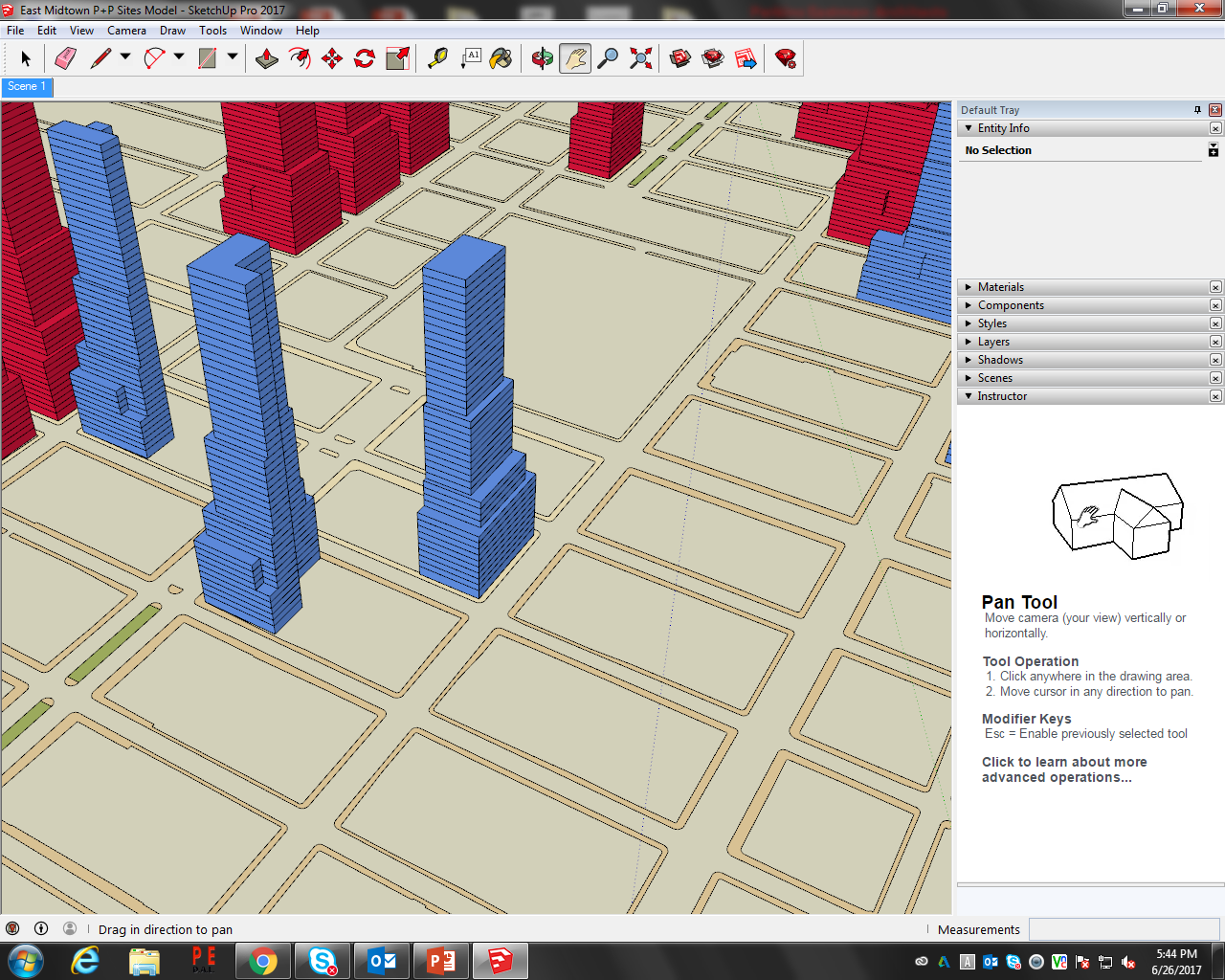 1
58
17
C5-2.5 midblock district was established in May 1982 just after 101 Park Av was built.
354 Lexington Av
Block 1305
26 Jun 17
360 Lexington (2 of 2)
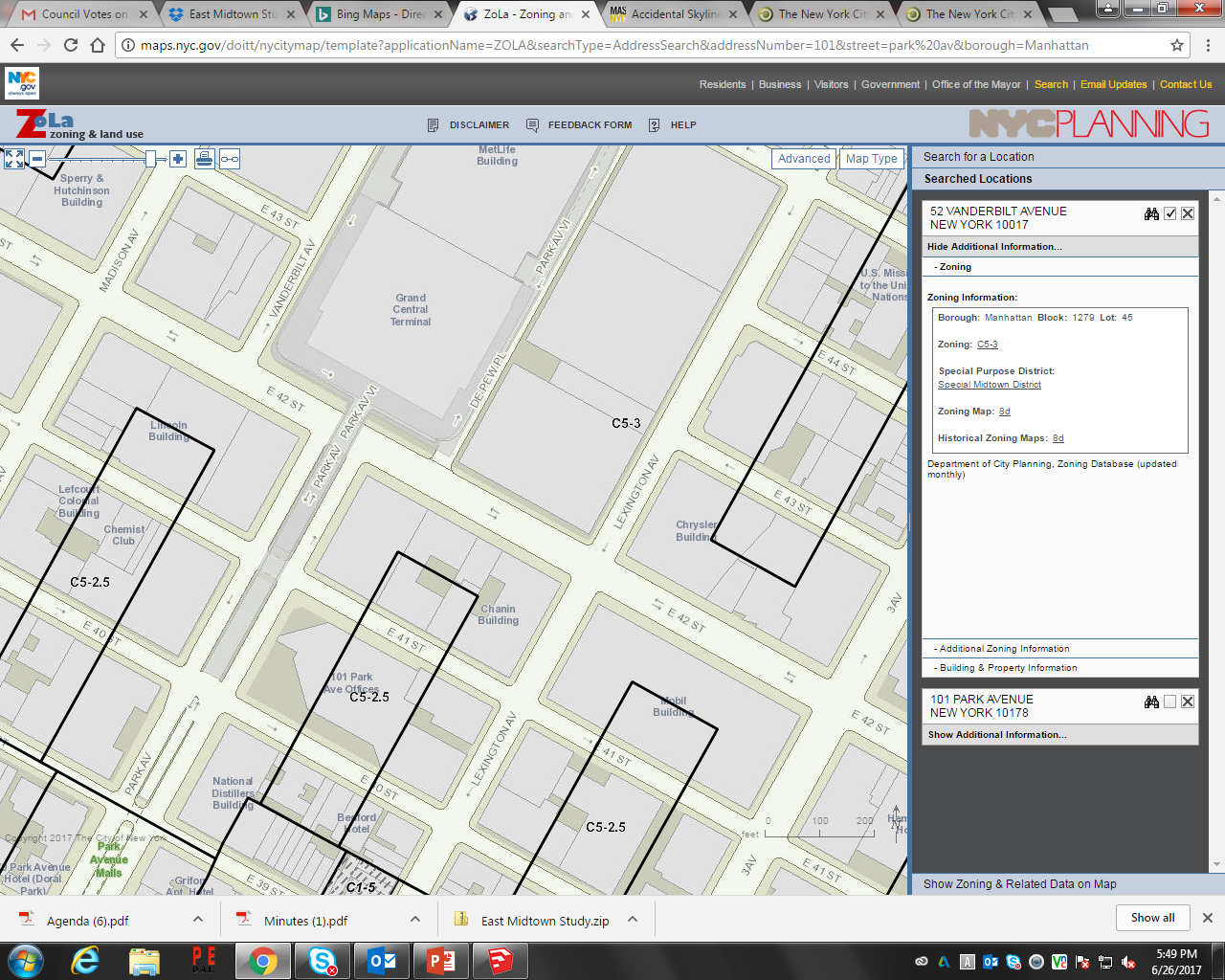 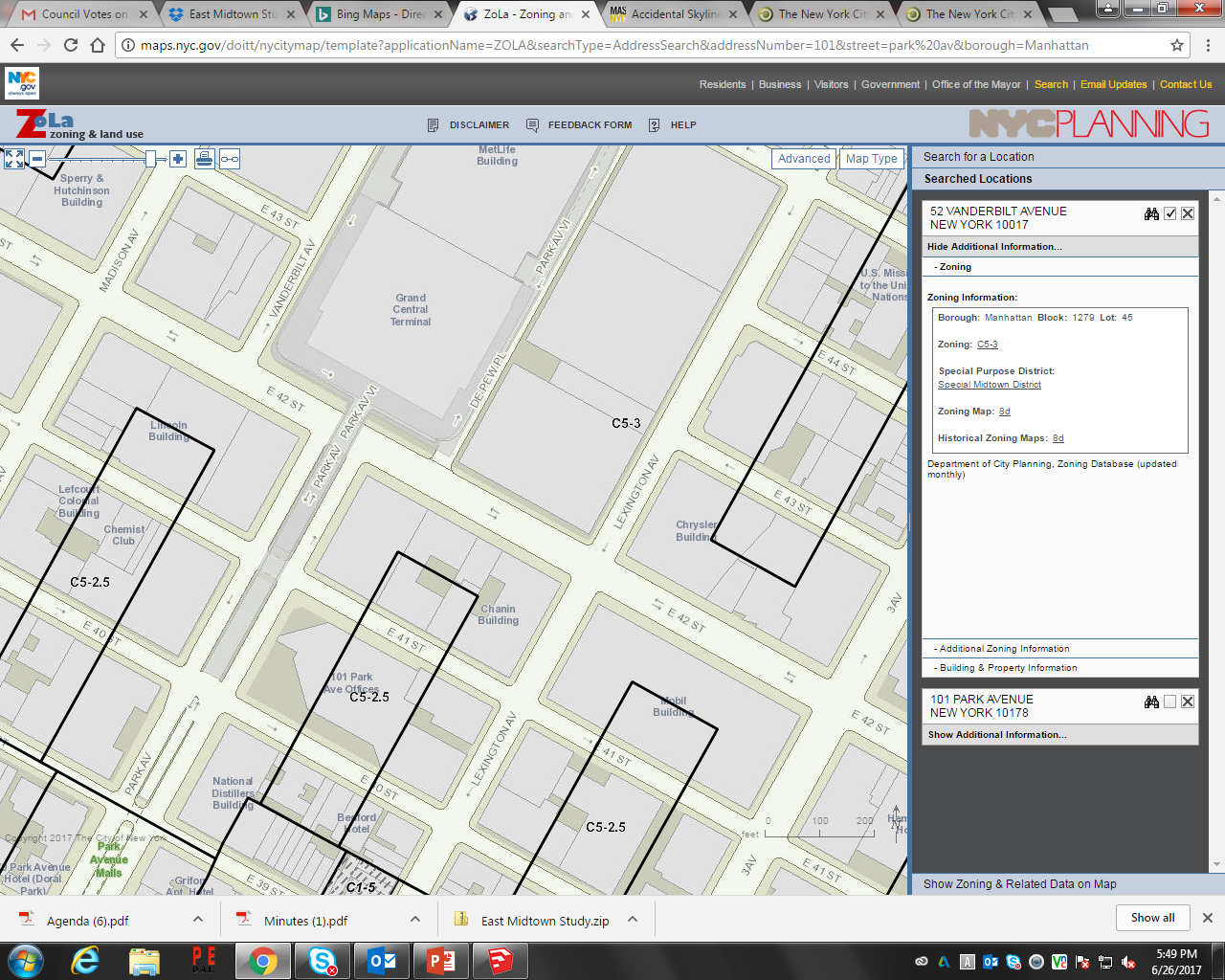 82 fls
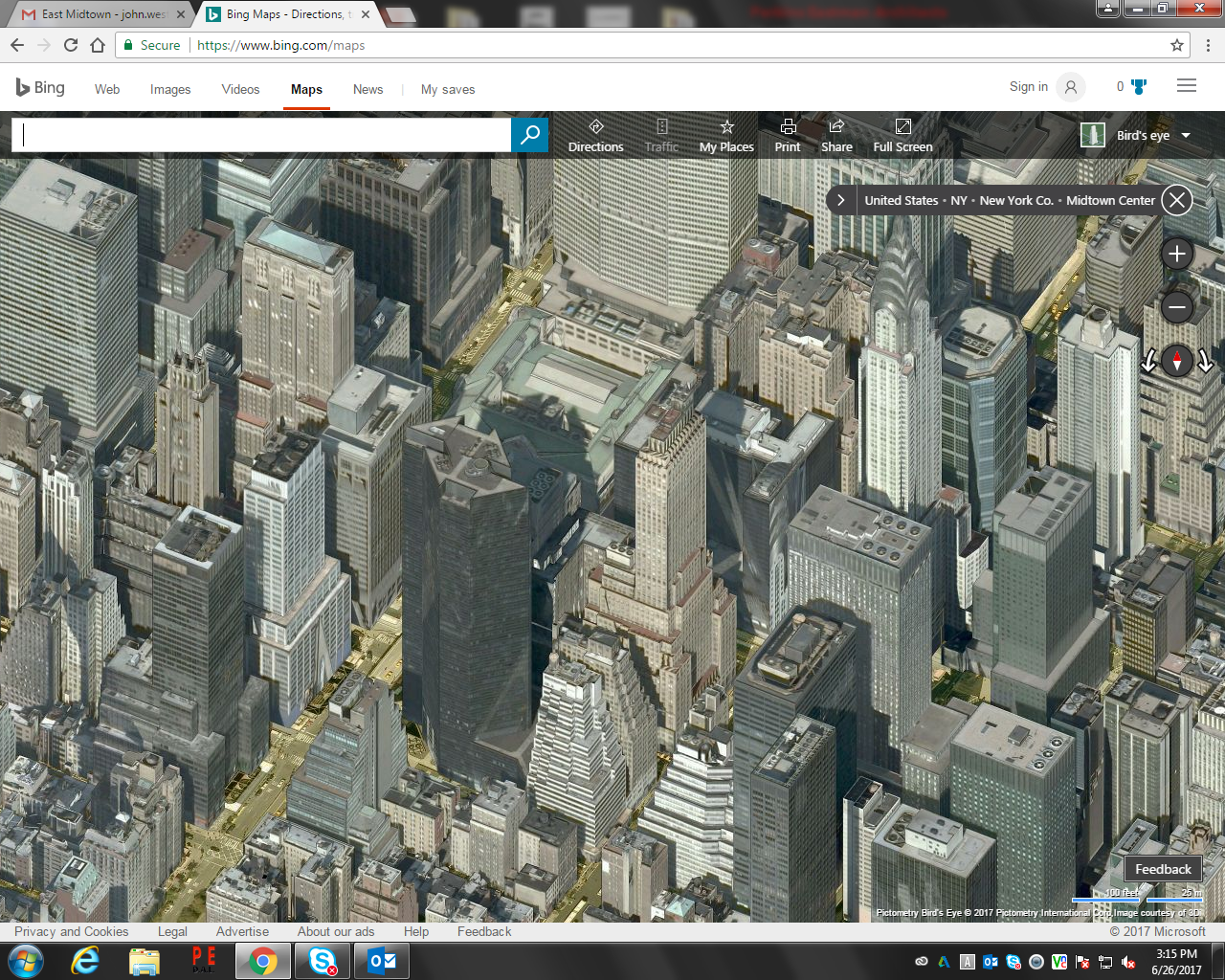 C5-3
101 Park Av
In East Midtown it is proposed that Qualifying Sites be allowed to earn large amounts of additional zoning floor area.  In some cases it is anticipated that the much higher FAR will induce an older building to be replaced by much bigger new building.  In other cases a site could earn the zoning floor area and transfer it to an adjacent development site by merging the zoning lots.

In the case of 360 Lexington Av between 53,000 and 350,000 sf could be available from 101 Park Av.  The amount depends on whether the actual built FAR is 18.0 or 20.6 FAR and whether a special permit for a public concourse is used to increase the FAR from 21.6 to 24.6.
This would translate to an additional 2.0 to 13.0 FAR at 360 Lexington Av.  The footprint FAR of 360 Lexington Av could thereby increase from the anticipated 21.6 to as much as 23.6 to 37.6.

The anticipated redevelopment at 360 Lexington Av is 43 floors tall.   The additional FAR, at approximately 1/3 FAR per floor, would add 6 to 39 floors to the building for a total height of as much as 82 floors.
364 Lexington Av
49 fls
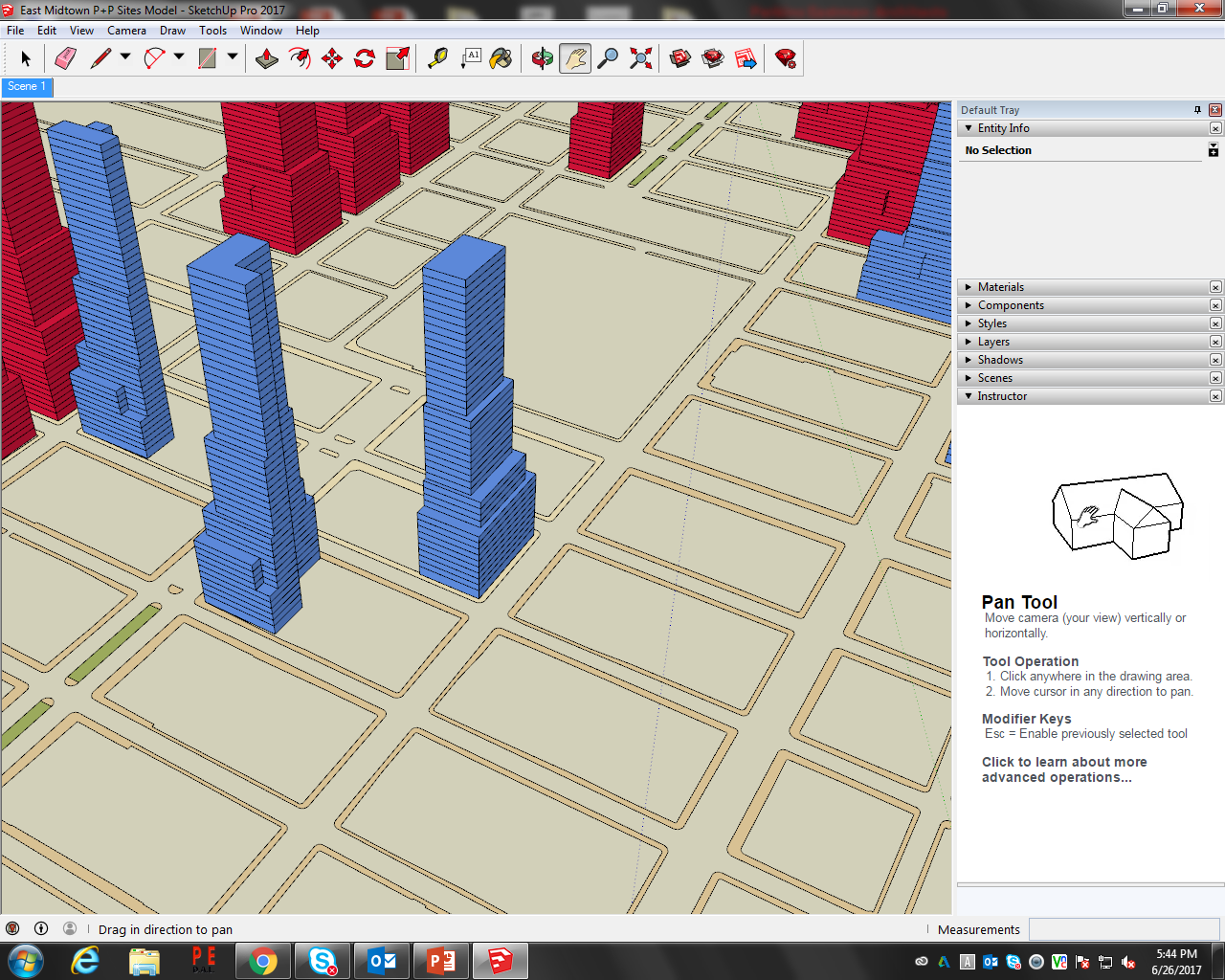 43 fls
1
58
17
C5-2.5 midblock district was established in May 1982 just after 101 Park Av was built.
354 Lexington Av
101 Park Av was built just before the Special Midtown District created the lower density midblock district.  It is a tower in a bonused plaza and should have an FAR of 18.0.  The 20.6 FAR reported by ZOLA may reflect gross floor area rather than zoning floor area.
Block 1305
27 Jun 17
866 Third (1 of 2)
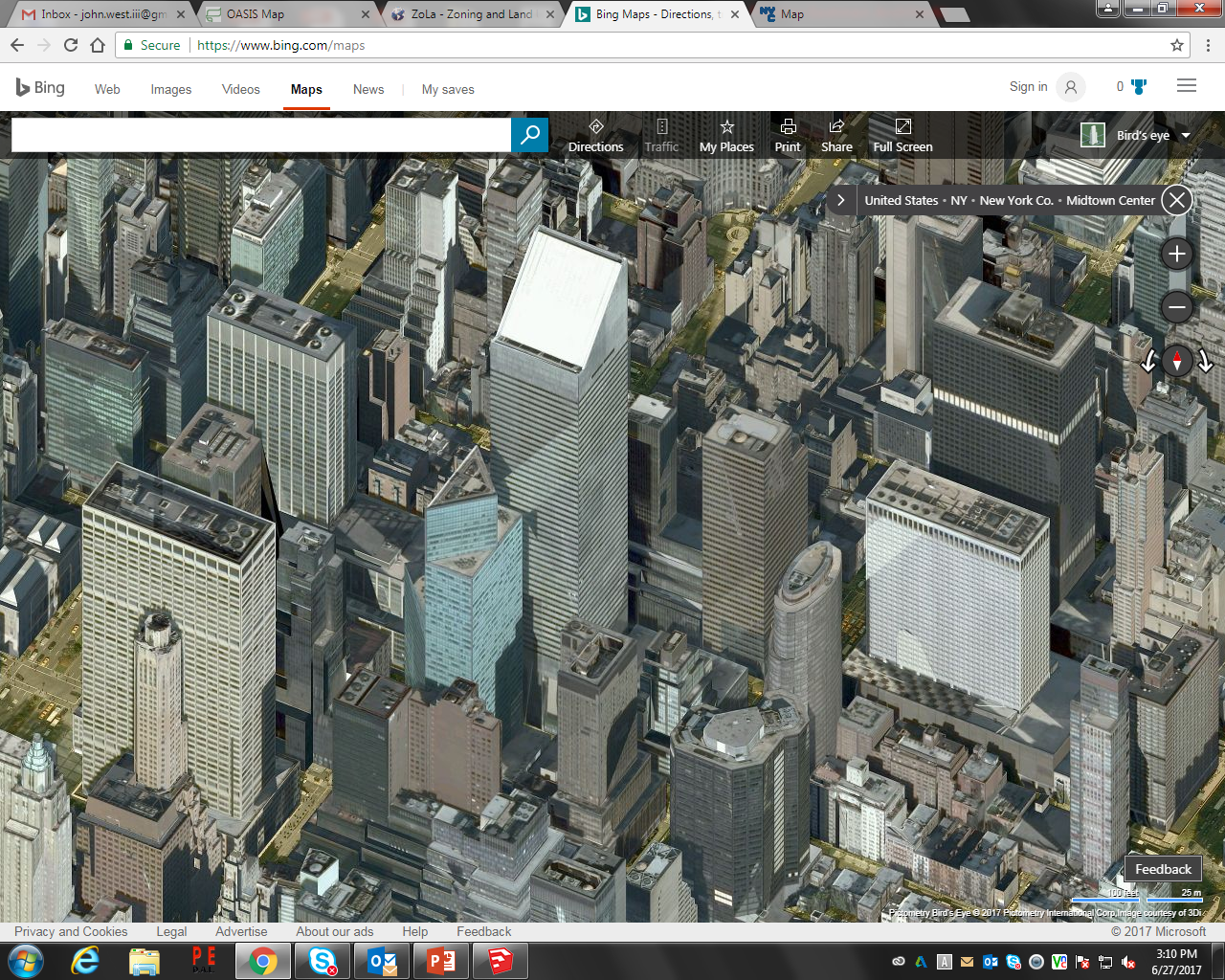 866 Third Av at 23.0 FAR as per DCP.
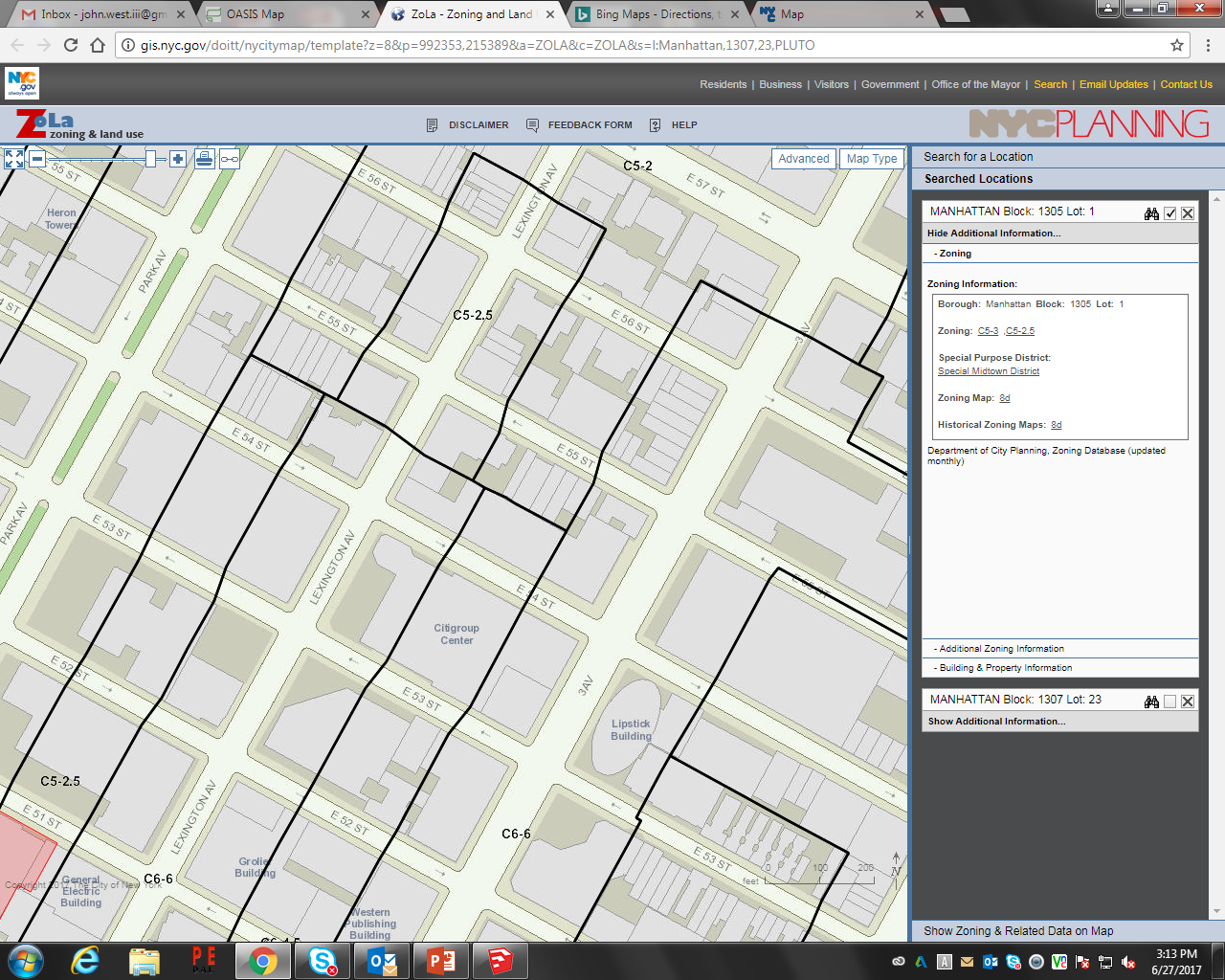 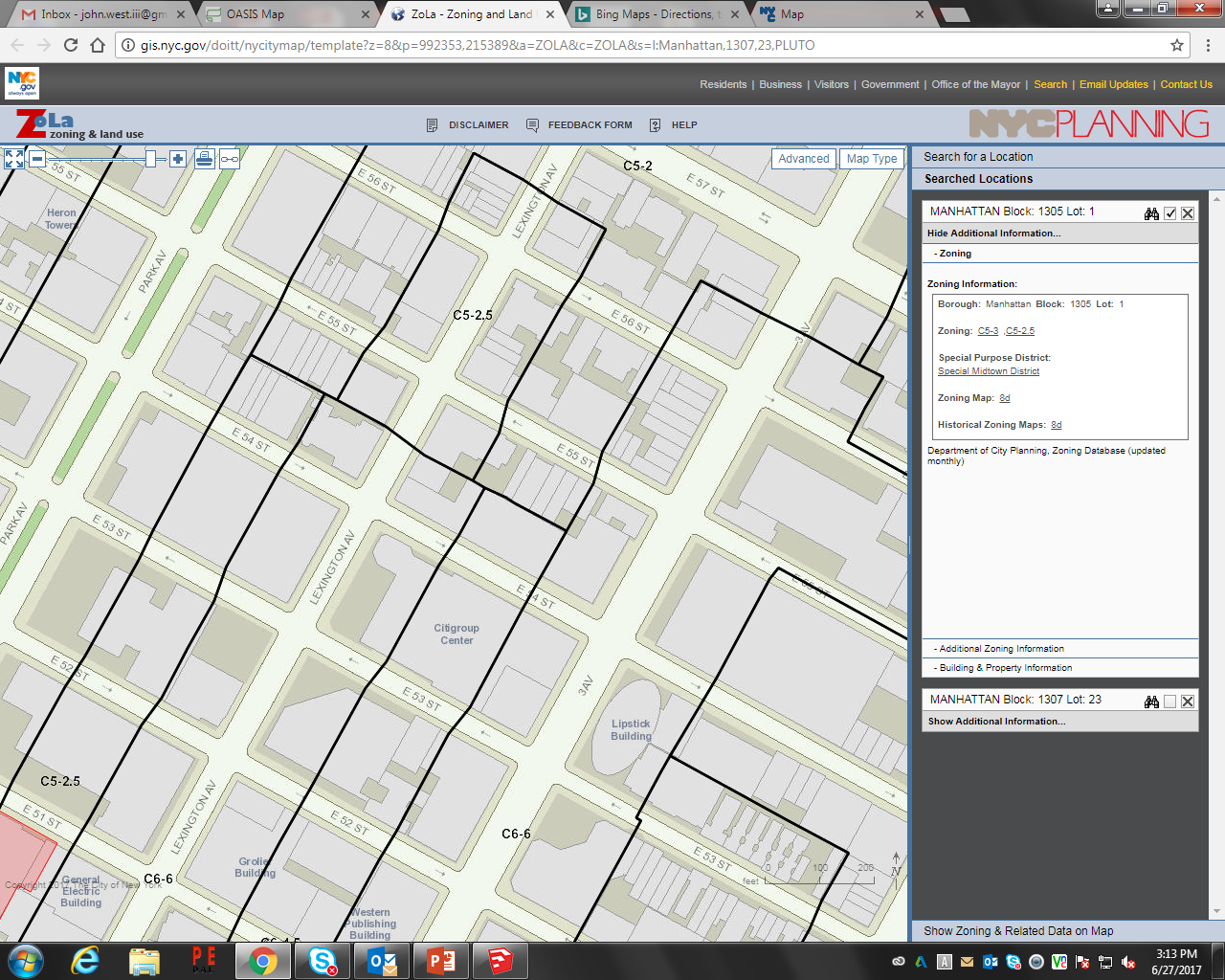 599 Lexington Av
The EIS for the rezoning of East Midtown identifies 866 Third Av (block 1307, lot 7501) as Projected Development Site 13.

The building is fully built, at approximately 14.9 FAR, and would be considered unlikely to be redeveloped under the current zoning which only allows 12.0 and 15.0 FAR.  However, it will be in an Other Transit Improvement Zone Subarea of the East Midtown Subdistrict and able to earn an FAR of 23.0 as-of-right  by certification through transit improvements and the transfer of development rights from landmarks or 26.0 FAR by also obtaining a special permit for a public concourse or a transit improvement.  At these densities redevelopment may be attractive.

The current building at 866 Third Av is 30 floors tall.  The anticipated redevelopment is 58 floors tall, taller than the 47 floor height of  599 Lexington Av.
C6-6
C6-4.5
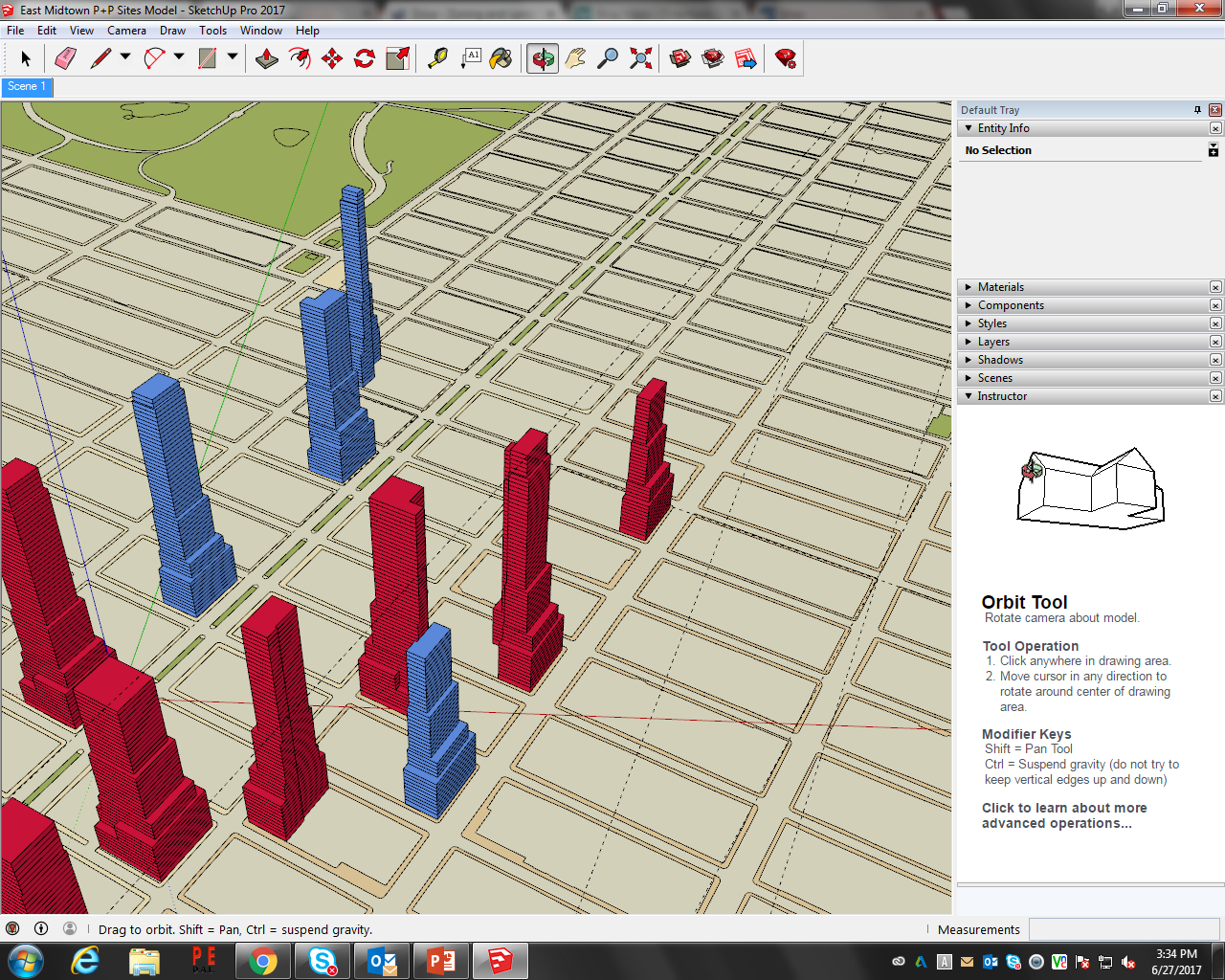 866 Third Av
23
43
7501
29
C6-4.5 midblock district was established in 1982, before 599 Lexington was built.
155 E 52 St
Block 1307
27 Jun 17
866 Third (2 of 2)
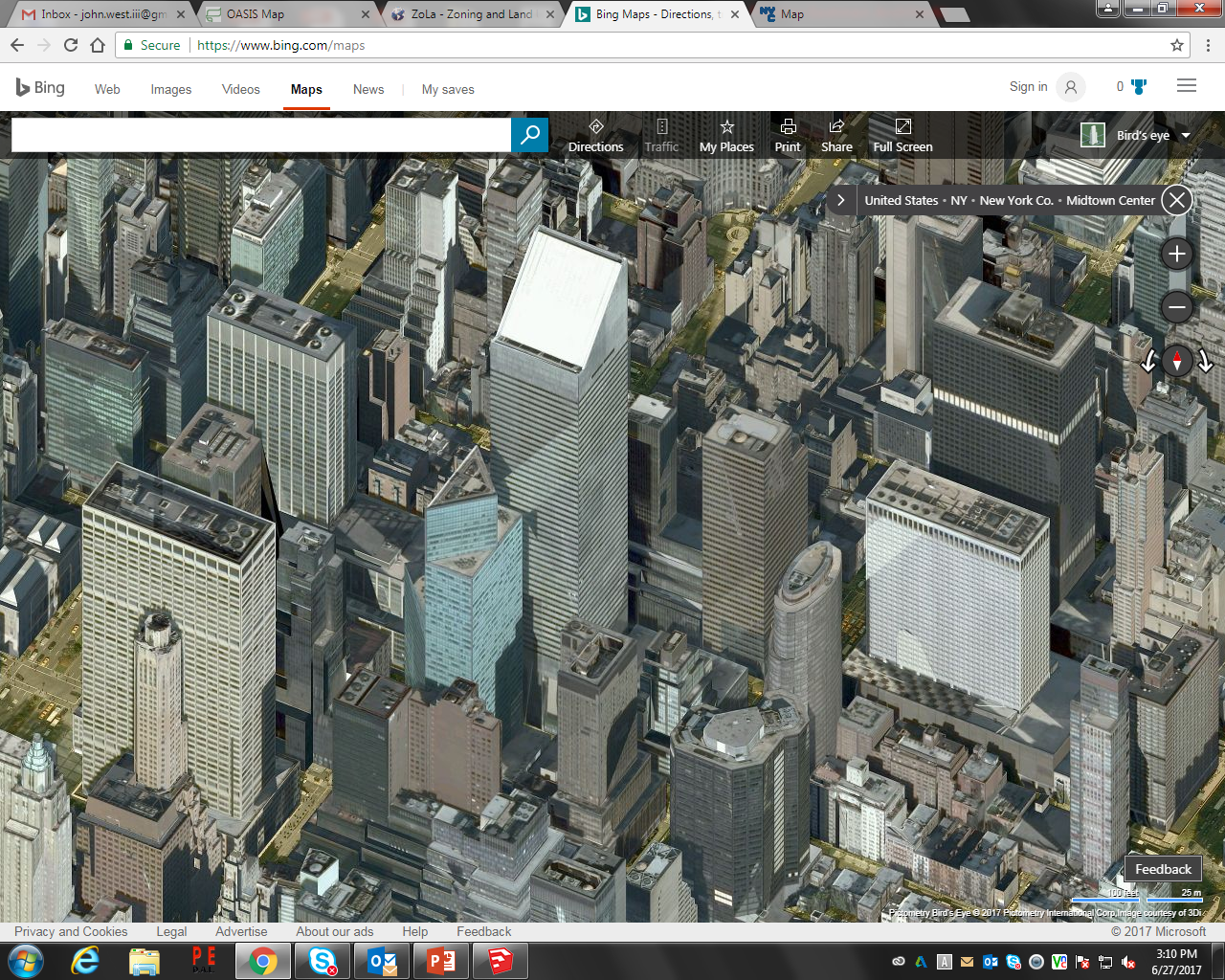 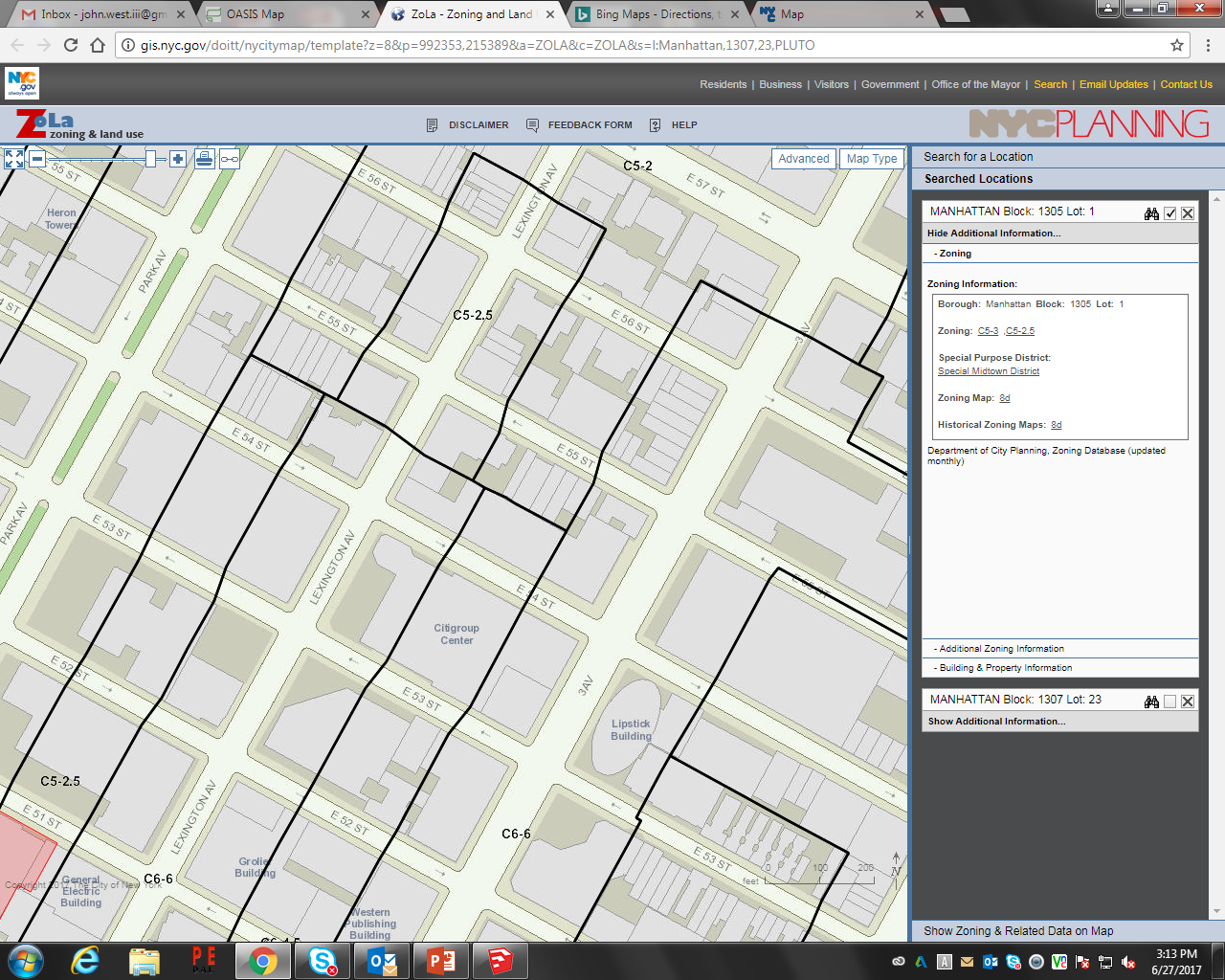 866 Third Av at 23.0 FAR as per DCP.
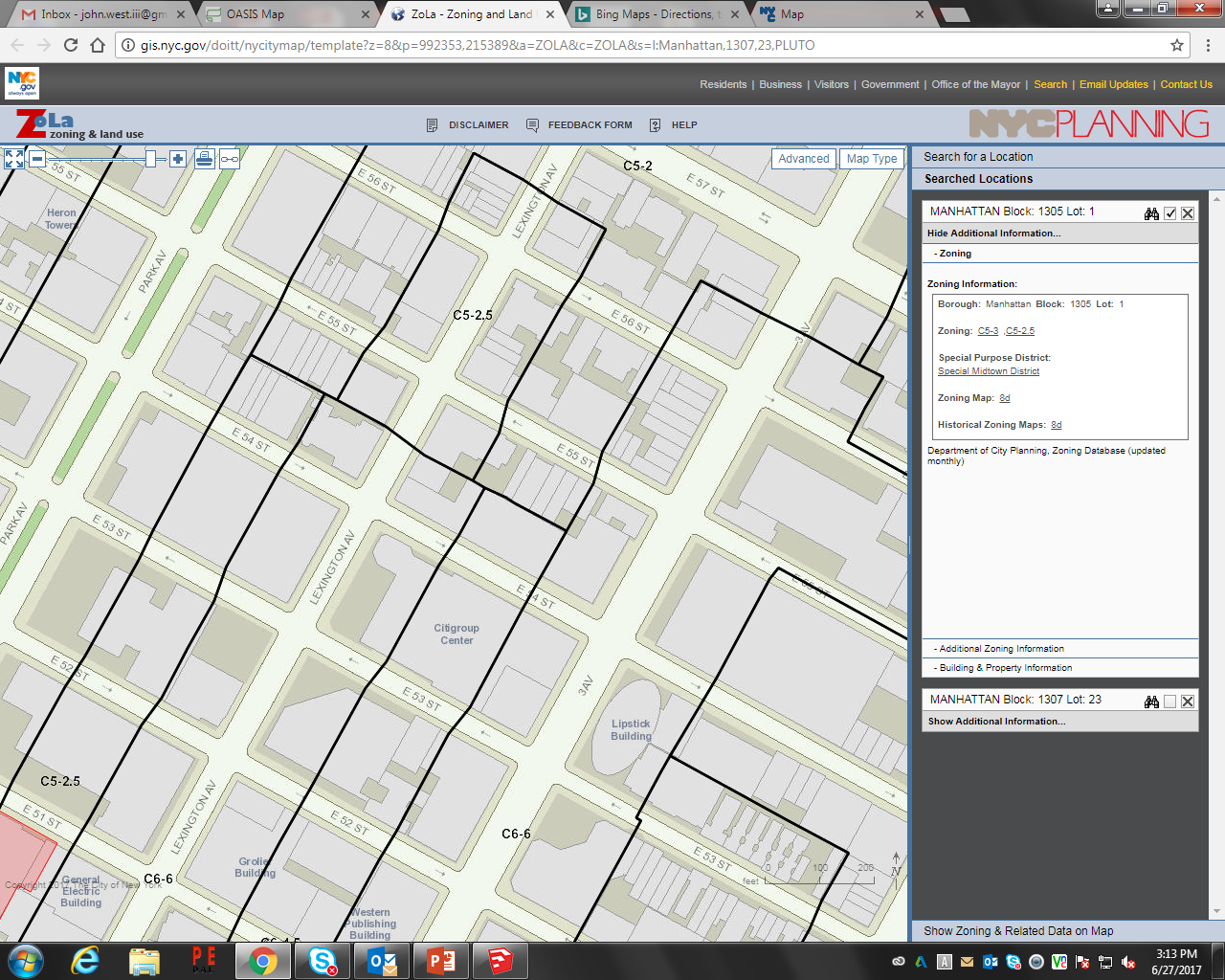 599 Lexington Av
In East Midtown it is proposed that Qualifying Sites be allowed to earn large amounts of additional zoning floor area.  In some cases it is anticipated that the much higher FAR will induce an older building to be replaced by a much bigger new building.  In other cases a site could earn the zoning floor area and transfer it to an adjacent development site by merging the zoning lots.

In the case of 866 Third Av between 368,000 and 631,000 sf could be available from 599 Lexington Av.  The amount depends on whether a special permit for a public concourse or for a transit improvement is used to increase the FAR from 21.6 to 24.6.  This would translate to an additional 14.7 to 21.2 FAR at 866 Third Av.  The footprint FAR of 360 Lexington Av could thereby increase from the anticipated 23.0 to 37.7 as-of-right by certification or, by special permit, from 26.0 to 47.2.

The anticipated redevelopment at 866 Third Av is 58 floors tall.  The practical incorporation of the additional FAR in a new building would probably require a larger footprint, perhaps by demolishing or building over the apartment building and garage in the midblock.
C6-6
C6-4.5
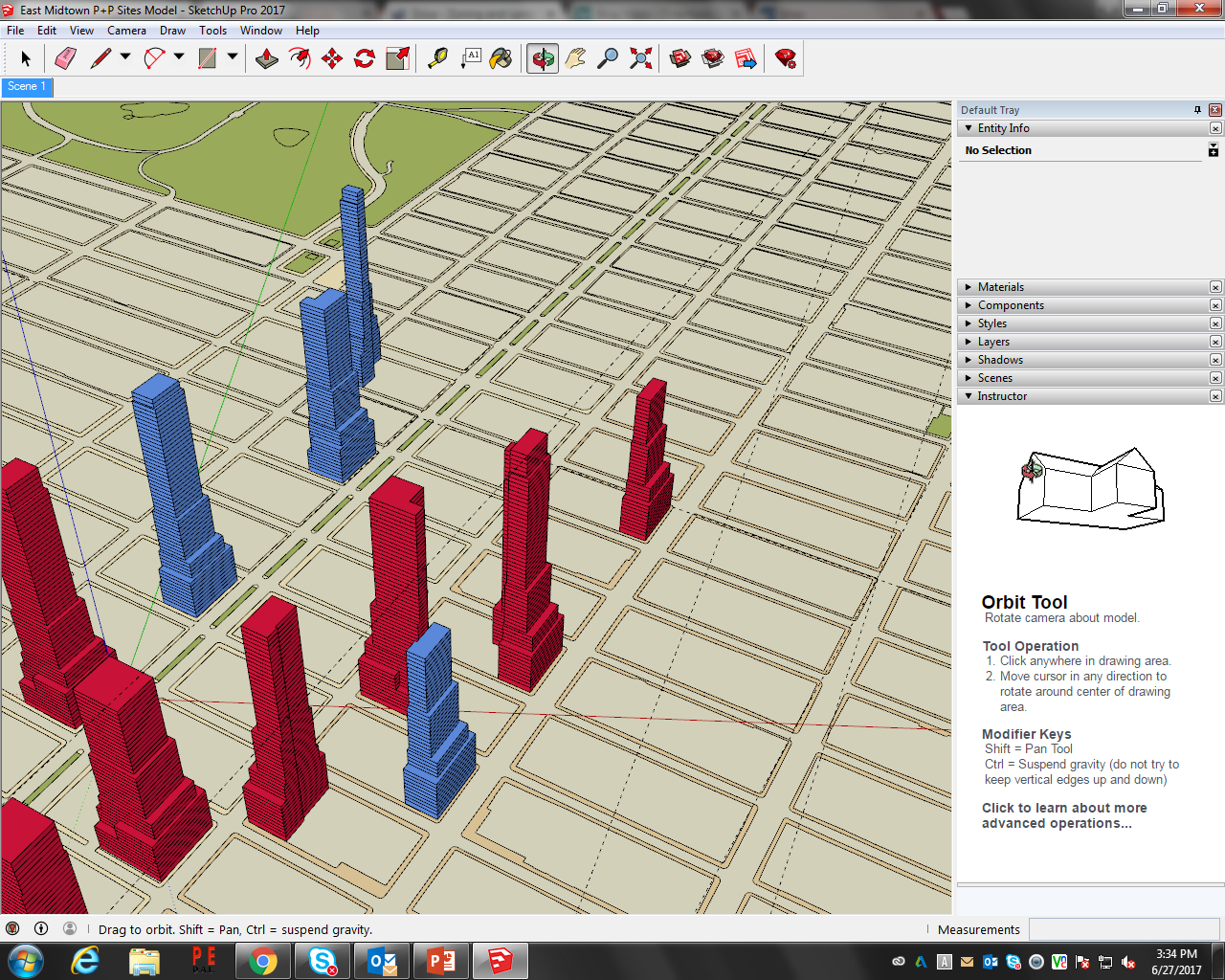 866 Third Av
23
43
7501
29
C6-4.5 midblock district was established in 1982, before 599 Lexington was built.
155 E 52 St
866 Third Av has an “L” shaped site.  It is only 105 feet deep on 52 St but 145 feet deep on 53 St.  A more efficient site would allow a shorter building with larger floors.  This could be accomplished by incorporating the apartment building on lot 29 and the garage on lot 43.
In September of 1981 all of block 1307 was merged into a single zoning lot; however, when the special permit for 599 Lexington Av was approved in February 1984 the zoning lot was identified as what is now tax lots 23 and 29.
599 Lexington Av was built just after the Special Midtown District created the lower density midblock district.  It is a tower in a plaza but earns its bonus for a subway access improvement.   The zoning lot includes 155 E 52 St.  With the 20% bonus its FAR is 16.2.  (C 840045 ZSM)
Block 1307
28 Jun 17
830 Third (1 of 2)
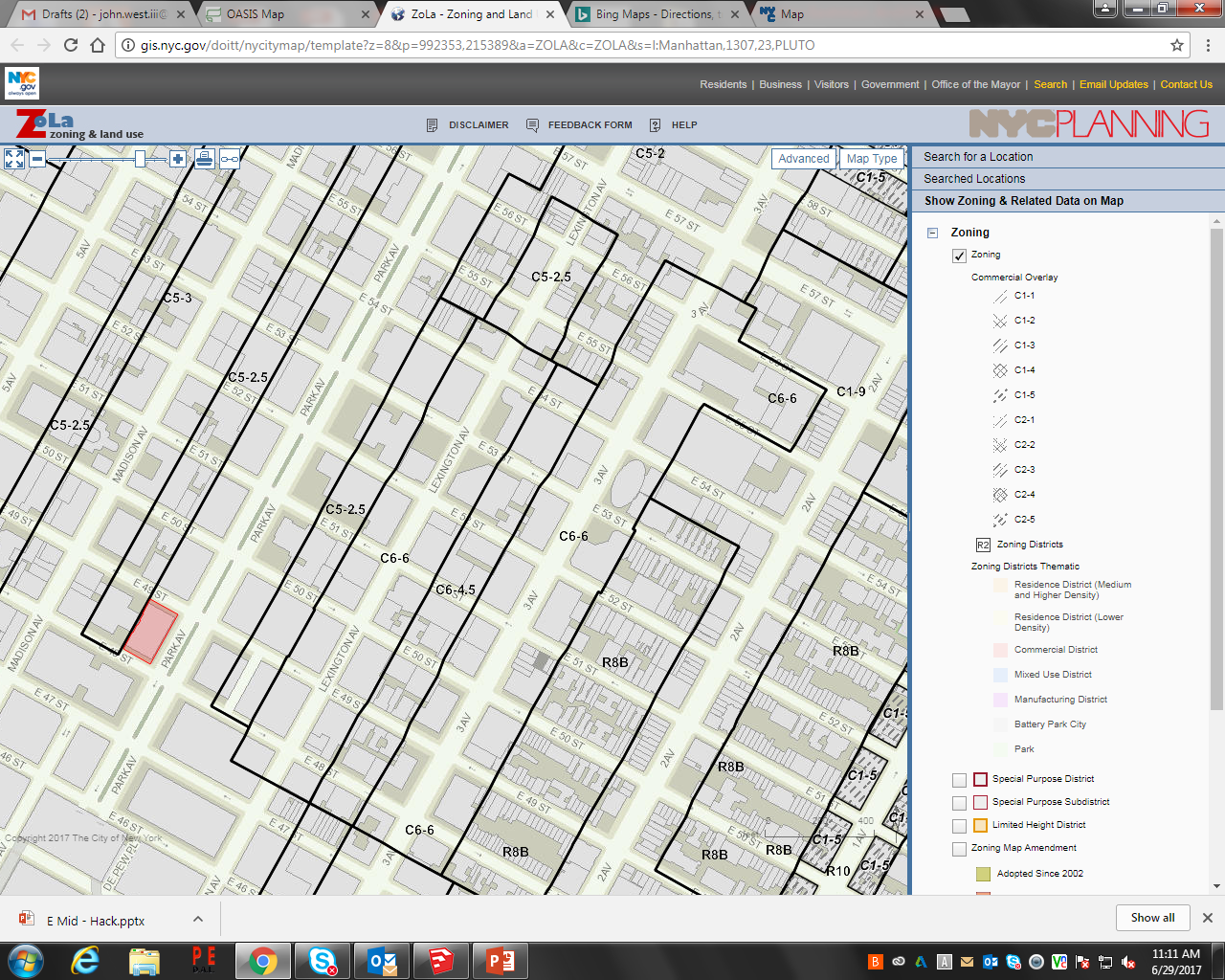 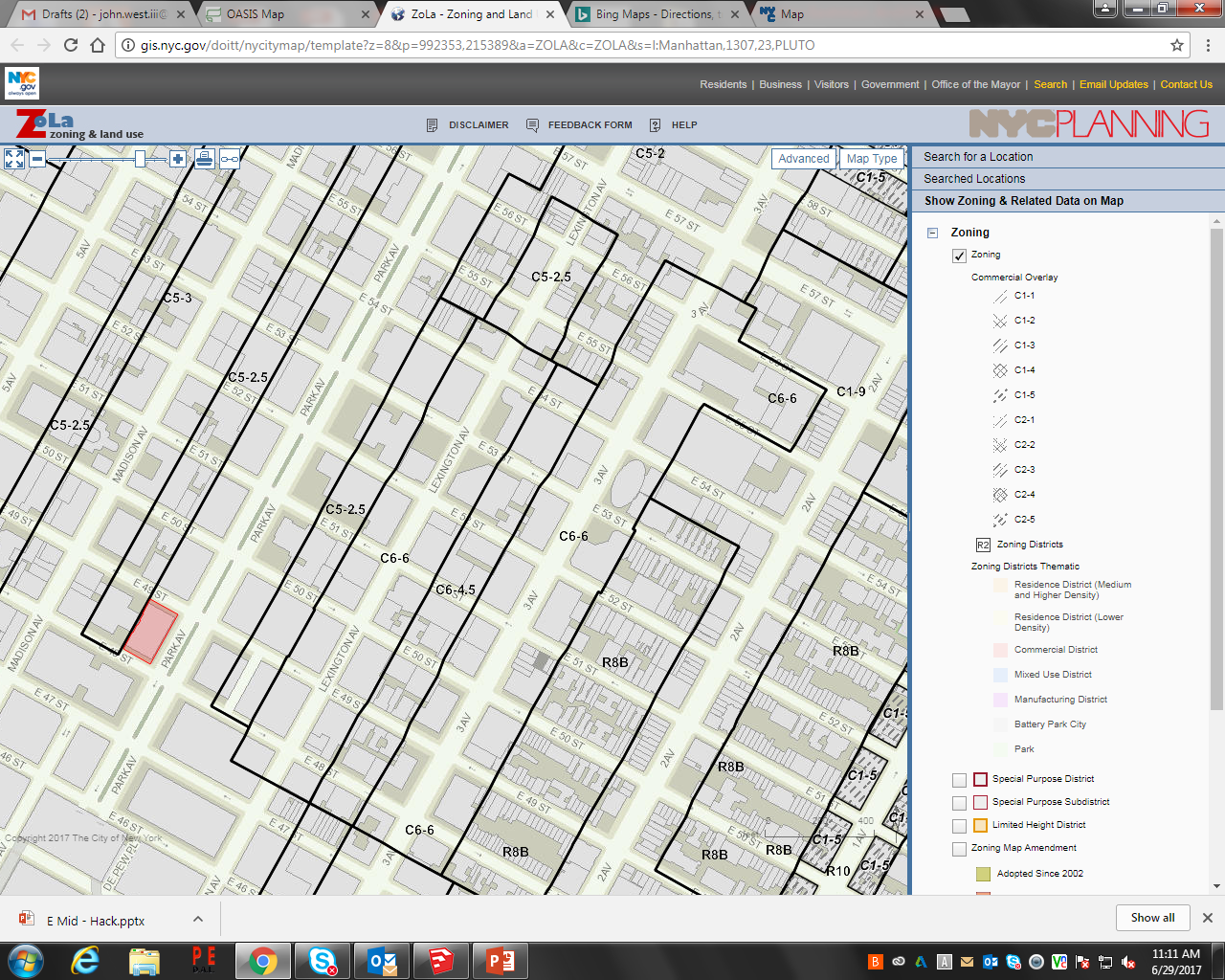 830 Third Av at 18.0 FAR as per DCP.
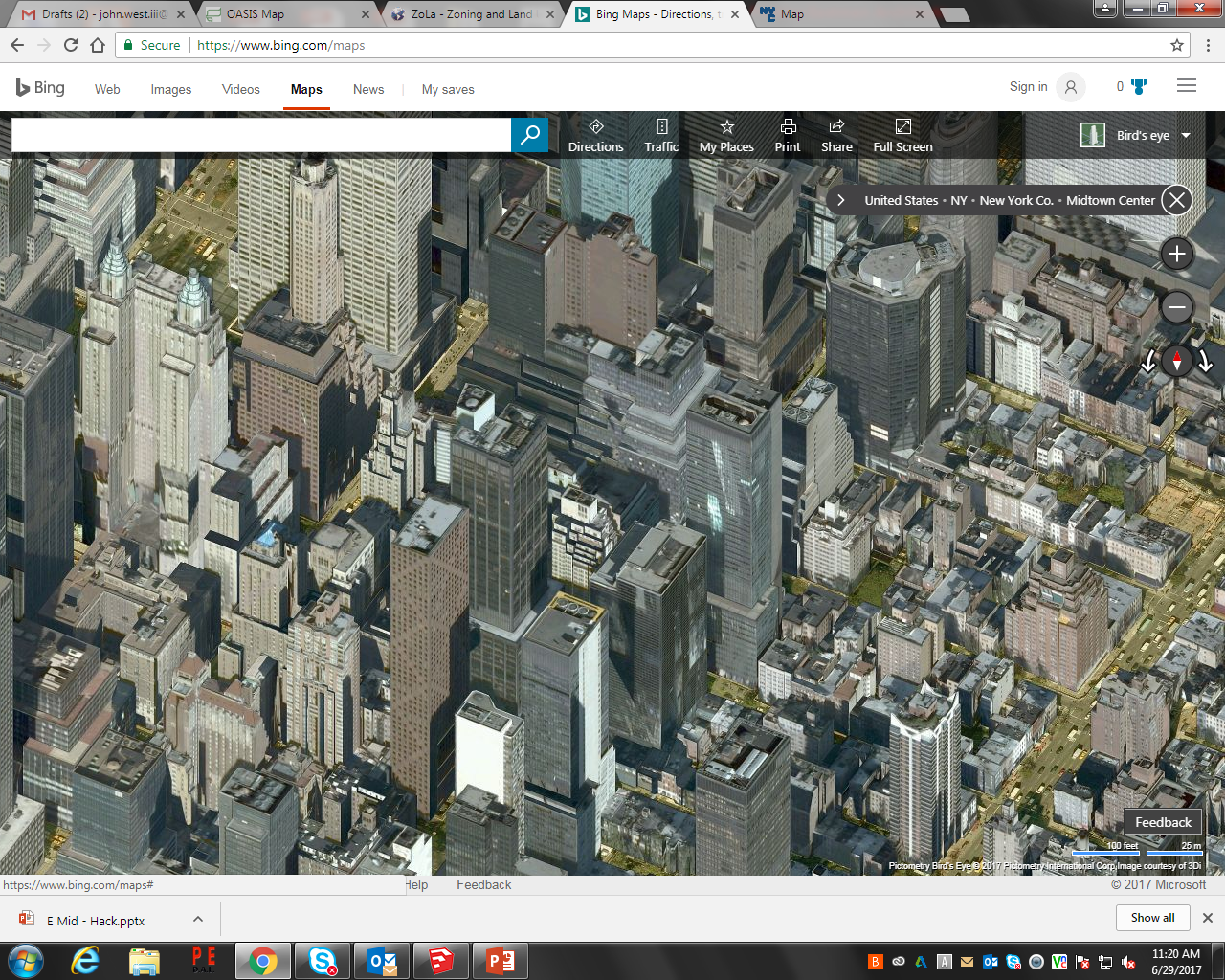 The EIS for the rezoning of East Midtown identifies 155 E 50 St (block 1305, lot 33) and 830 Third Av (block 1305, lot 40) as Potential Development Site J.  Both are office buildings built before the 1981 Special Midtown Zoning District.

Both buildings are slightly underbuilt, at approximately 13.5 and 14.8 FAR respectively, and would be considered unlikely to be redeveloped under the current zoning.  However, both will be in the Northern Subarea of the East Midtown Subdistrict and able to earn an FAR of 18.0 as-of-right  by certification through the transfer of development rights from landmarks or 21.0 FAR by also obtaining a special permit for a public concourse.  At these densities redevelopment may be attractive.

The current buildings at 155 E 50 St and 830 Third Av are 19 and 13 floors tall.  The anticipated redevelopment is 39 floors tall.
830 Third Av
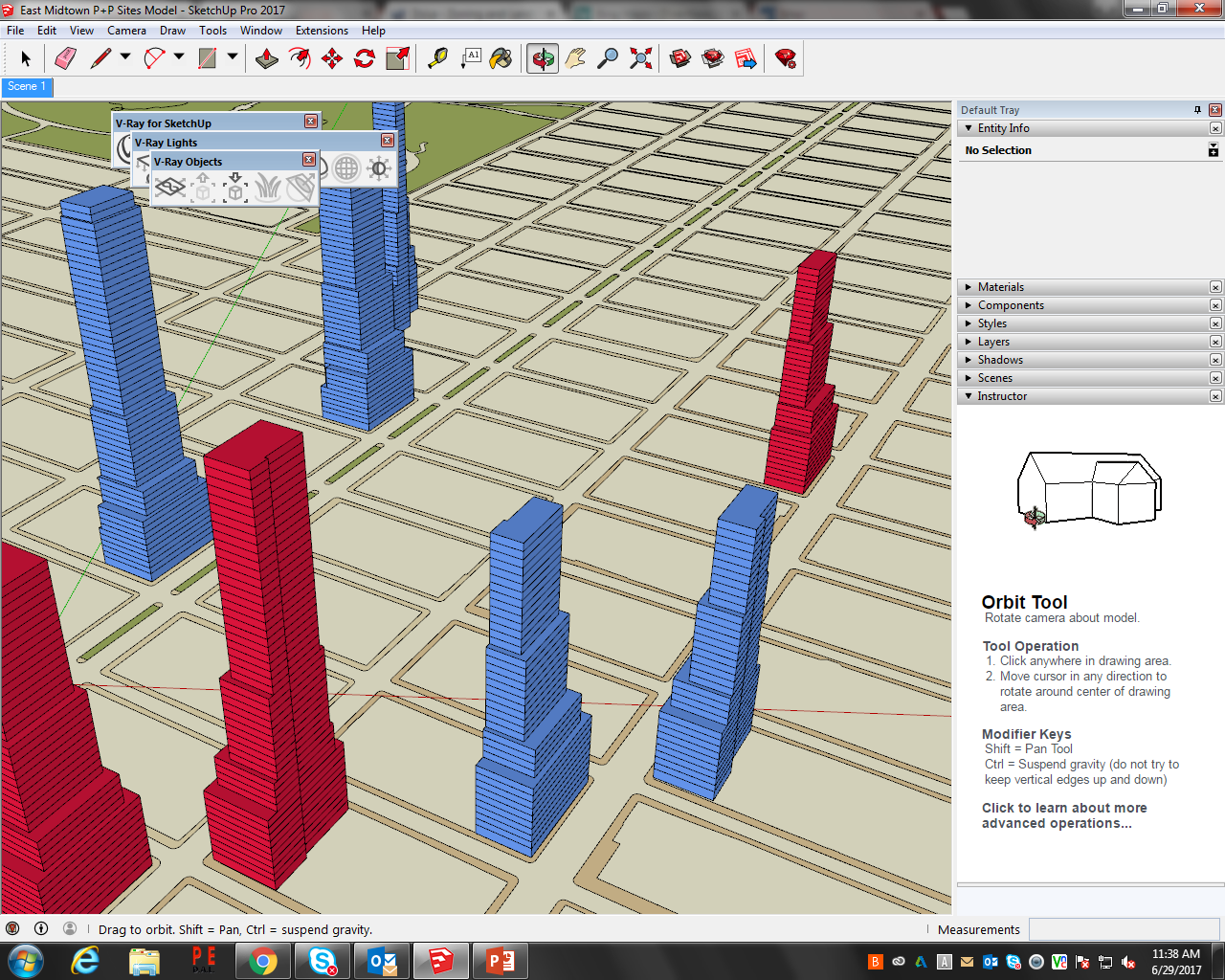 1
20
23
40
28
32
33
C6-4.5 midblock district was established in 1982, after the Summit Hotel was built.
C6-6
155 E 50 St
Block 1305
The former Summit Hotel (lot 7501) has two full floors at 1.0 FAR each and 17 tower floors at approximately 0.5 FAR per floor for a total FAR of 10.5 FAR.  The 13.56 FAR shown by ZOLA seems excessive.
26 Jun 17
830 Third (2 of 2)
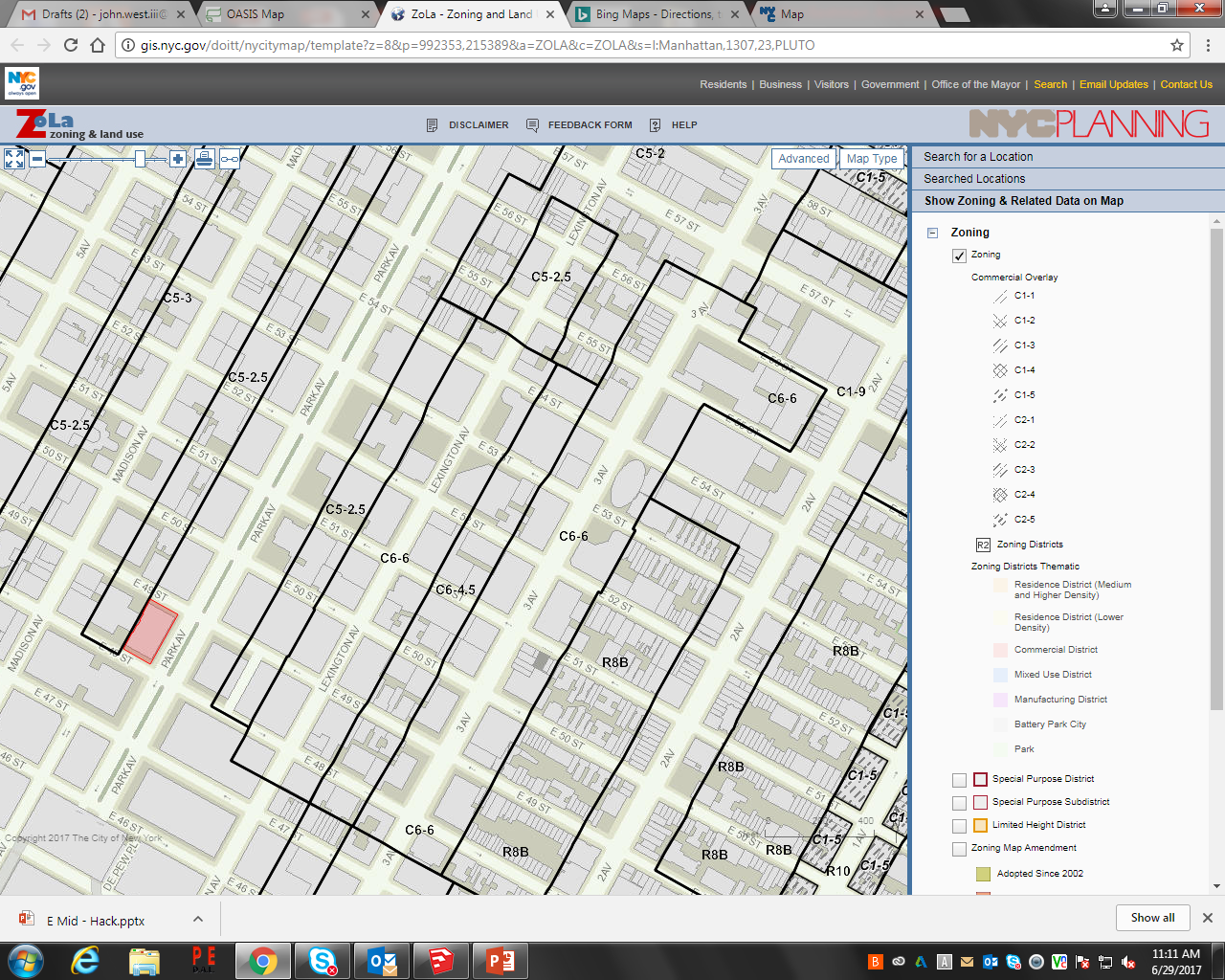 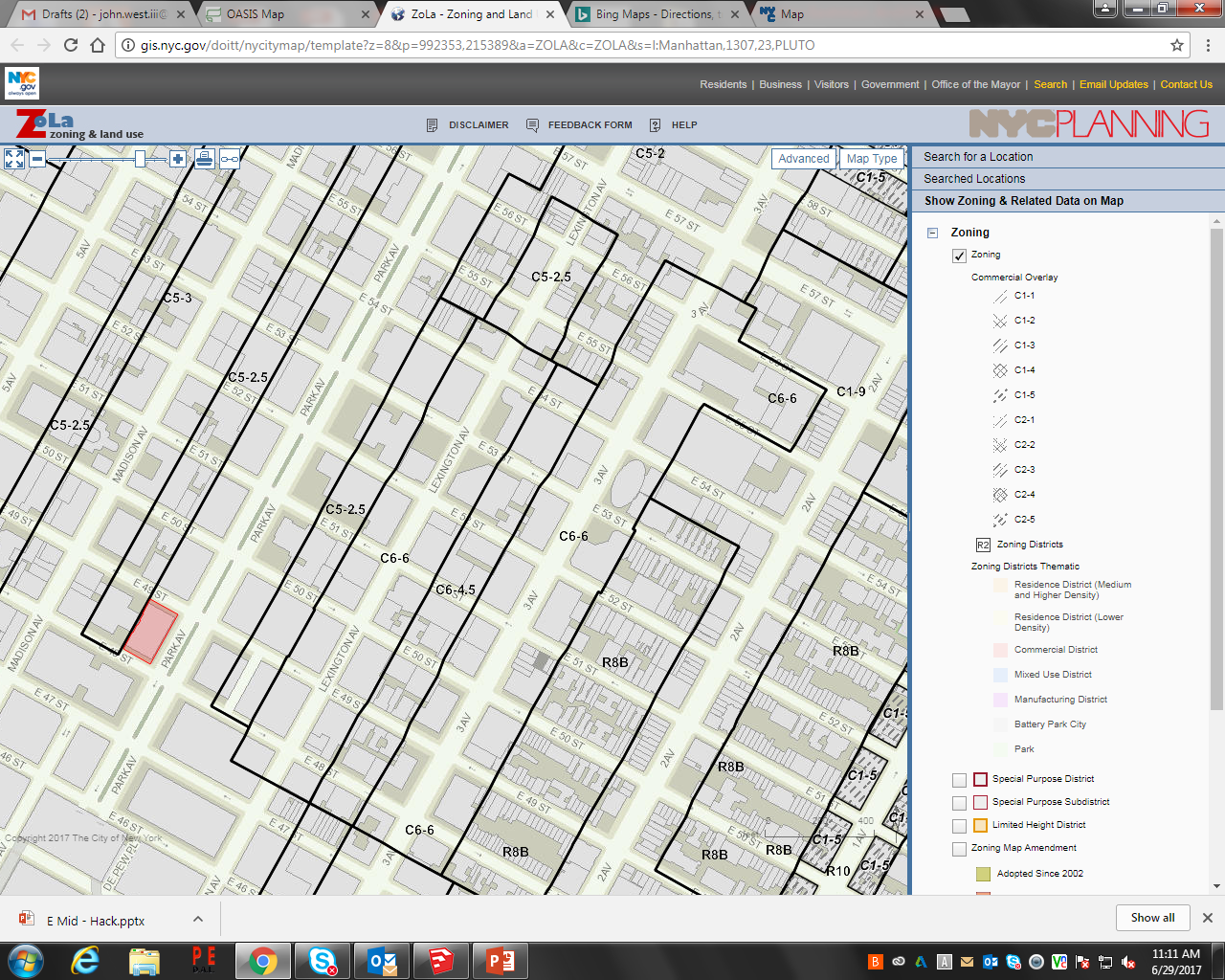 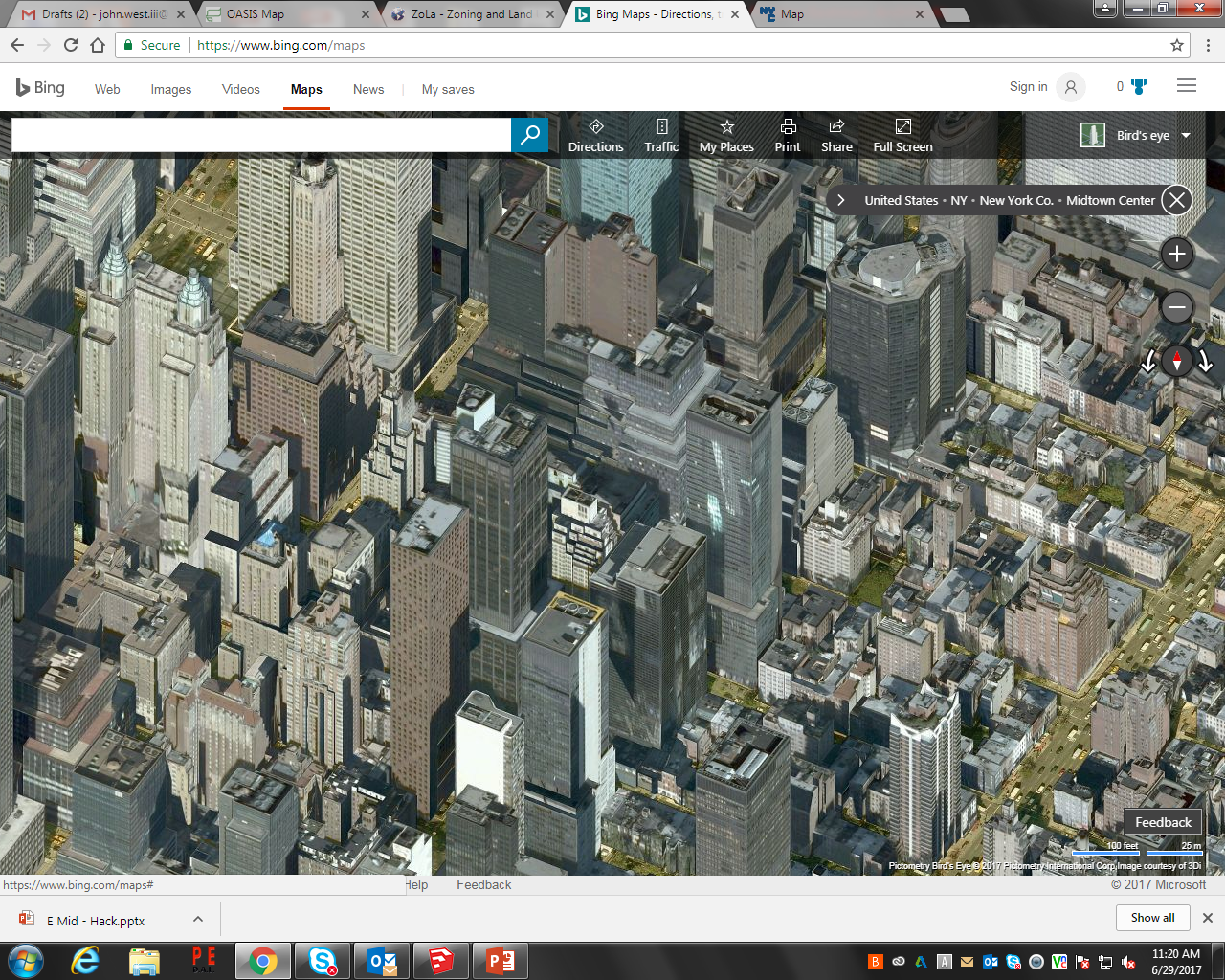 65 fls
OT
The eastern and western halves of block 1305 are in subareas that allow different maximum FARs.  This leads to ZR 77 and more specifically ZR 77-22 which establish floor area rules for lots that are split between different districts.

An adjusted maximum FAR for the site is calculated by multiplying the part of the site in each district by the maximum FAR for that district.  The resulting floor area may be located anywhere on the site providing it does not exceed the greater of the FAR for that portion of the site or the adjusted maximum floor area. 

Assuming that lot 7501 is merged with lots 40 and 33 the available floor area for the new building, excluding the existing hotel’s floor area, could be as much as 705,000sf However, the FAR in the Northern Subarea, including the existing hotel’s floor area, may be no more than 21.0.  This limits the floor area for the new building to 552,000sf, which would be 26.6 FAR on lots 40 and 33.

The anticipated redevelopment at 830 Third Av is 18.0 FAR and 39 floors tall.   The additional FAR, at approximately 1/3 FAR per floor, would add 26 floors to the building for a total height of 65 floors.
830 Third Av
N
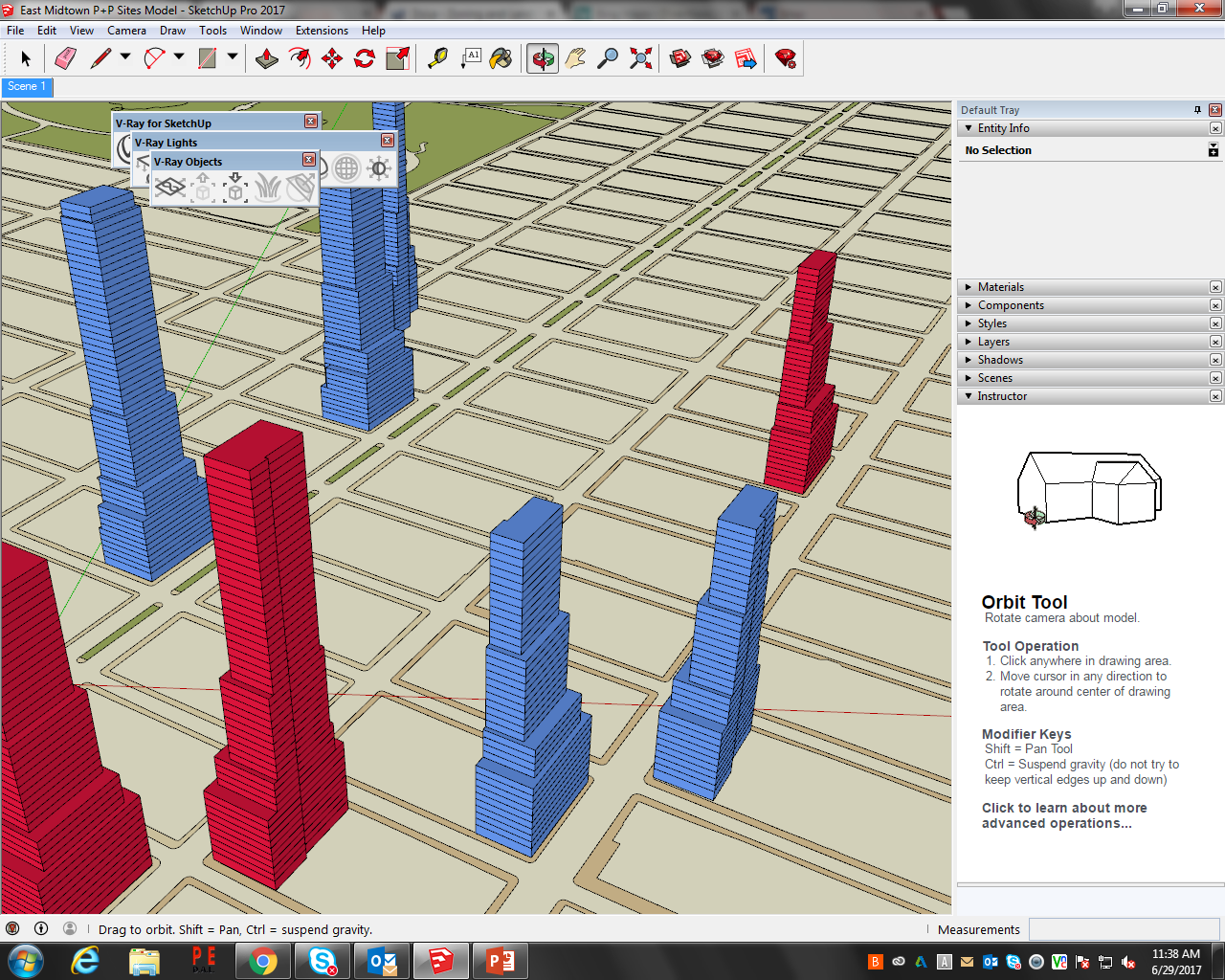 39 fls
a
7501
b
20
c
d
23
40
28
32
33
C6-4.5 midblock district was established in 1982, after the Summit Hotel was built.
C6-6
155 E 50 St
Block 1305
The former Summit Hotel (lot 7501) has two full floors at 1.0 FAR each and 17 tower floors at approximately 0.5 FAR per floor for a total FAR of 10.5 FAR.  The 13.56 FAR shown by ZOLA seems excessive.
29 Jun 17
111 E 48 St (1 of 1)
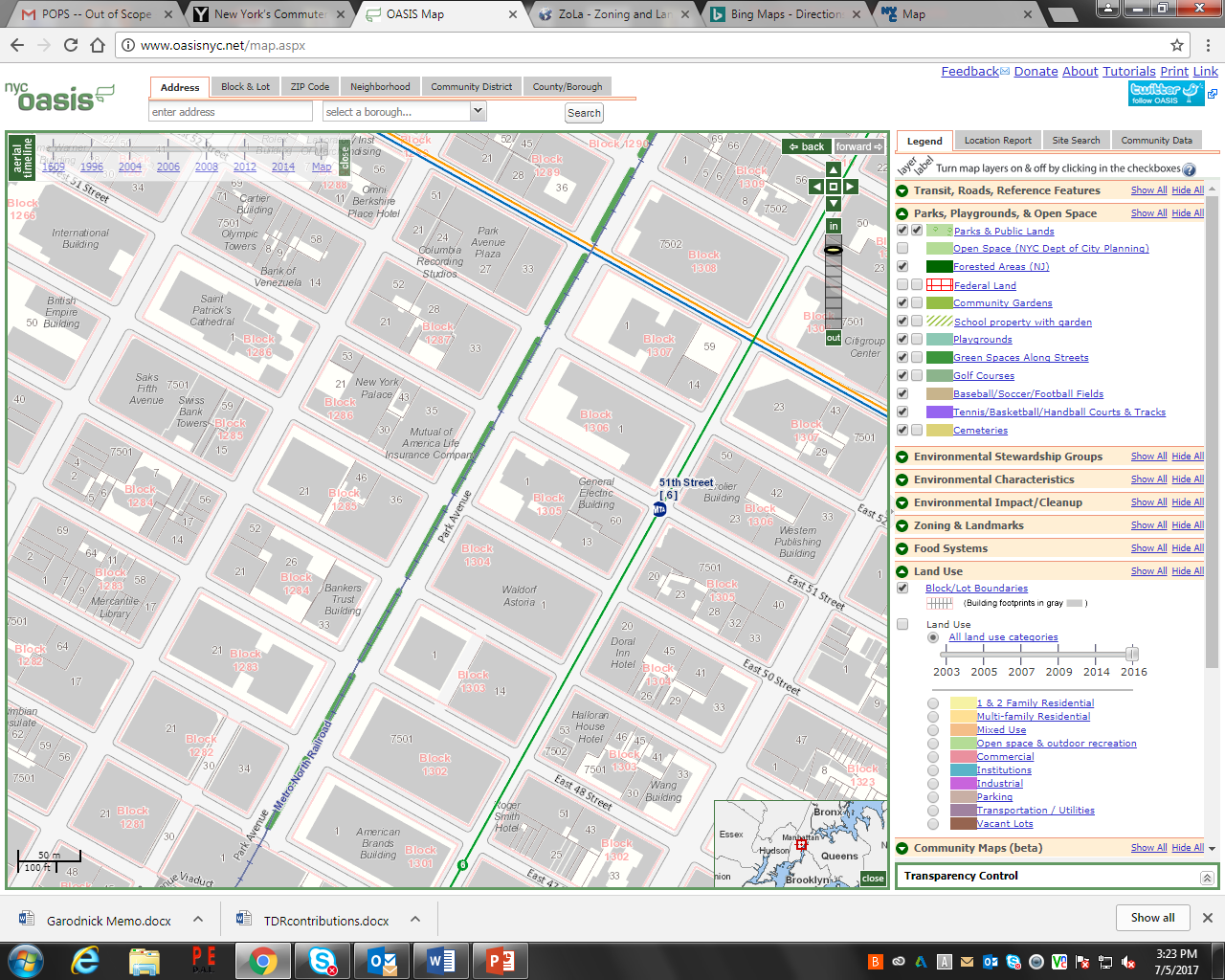 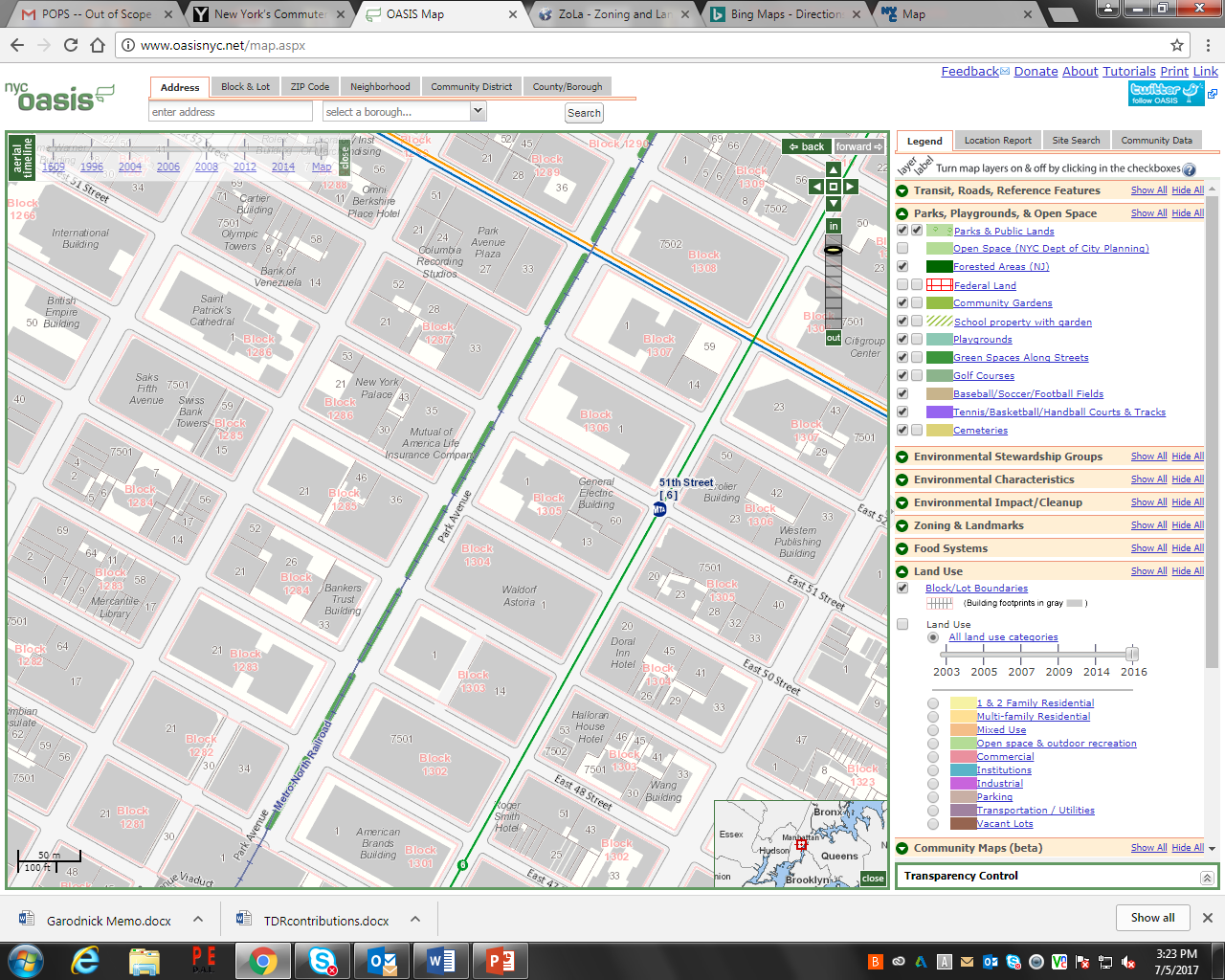 111 E 48 St at 21.6 FAR as per DCP.
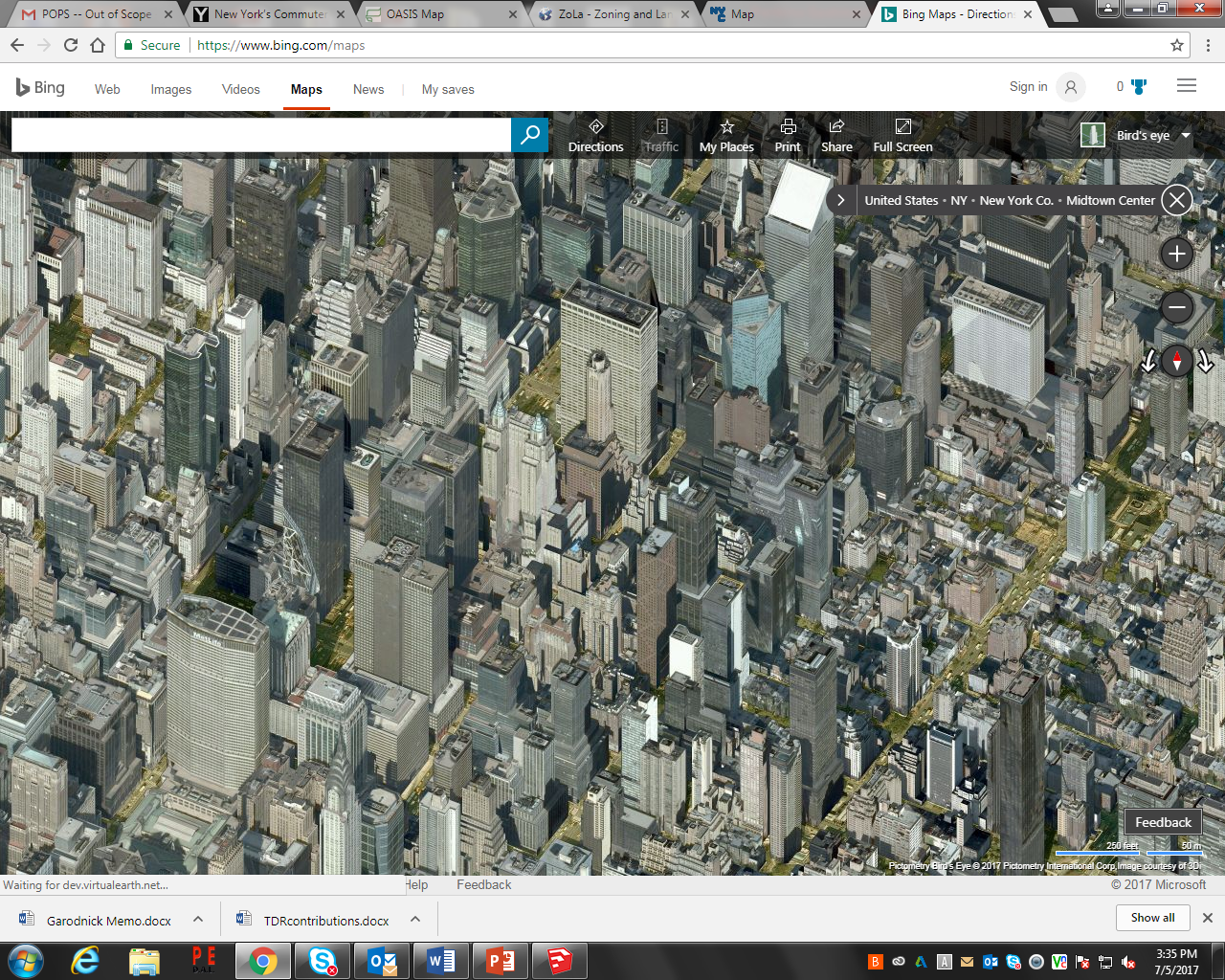 C5-3
C5-2.5
PA
The EIS for the rezoning of East Midtown identifies 111 E 48 St (block 1303, lot 14), the former Barclay Hotel, as Projected Development Site 10.  

111 E 48 St, at 10.5 FAR appears underbuilt; however, 299 Park Av was developed on a merged zoning lot that included 111 E 48 St.  It was developed in 1966, before the lower density midblock district was mapped, and appears to have used a plaza bonus to achieve 18.0 FAR on the entire block.  Therefore, under the existing zoning the block is fully developed.

299 Park Av will be in the Park Avenue Subarea and 111 E 48 St will be in a Southern Subarea of the East Midtown Subdistrict.  299 Park could pay for its existing FAR from 13.9 to 25.8 as-of-right  by certification through the transfer of development rights from landmarks and by special permit for a public concourse.  111 E 48 St would then be free to increase its FAR from 13.8 to 21.6 by transit improvements and transfers of development rights.  

Nevertheless, having to buy the FAR for both the existing building at 299 Park Av and the new building at 111 E 48 Street likely makes the development financially unfeasible.
299 Park Av
S
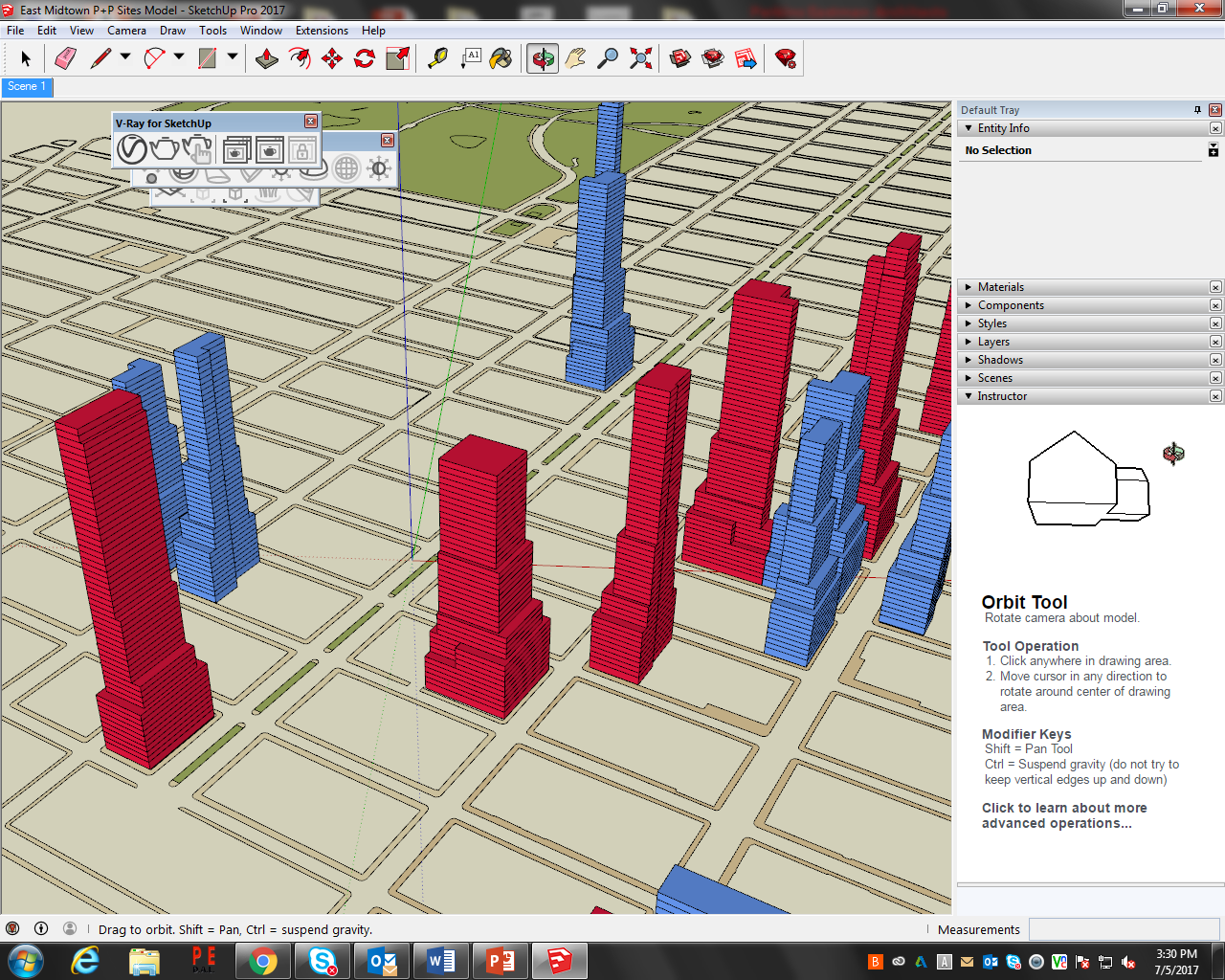 1
14
C6-6
C6-4.5 midblock district was established in 1982, after the Summit Hotel was built.
111 E 48 St
Block 1303
30 Jun 17
Deliberately Blank
109 E 42 St (1 of 3)
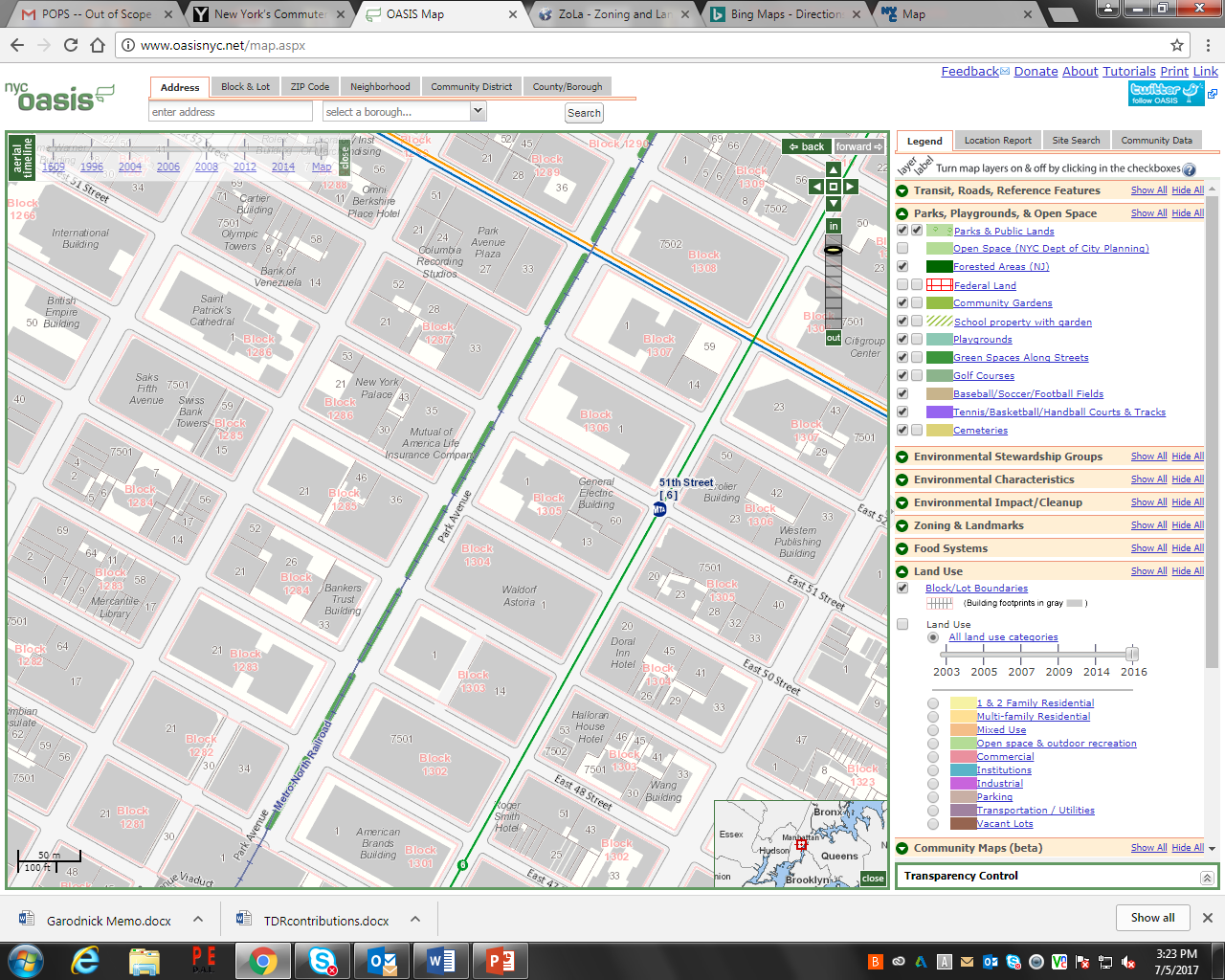 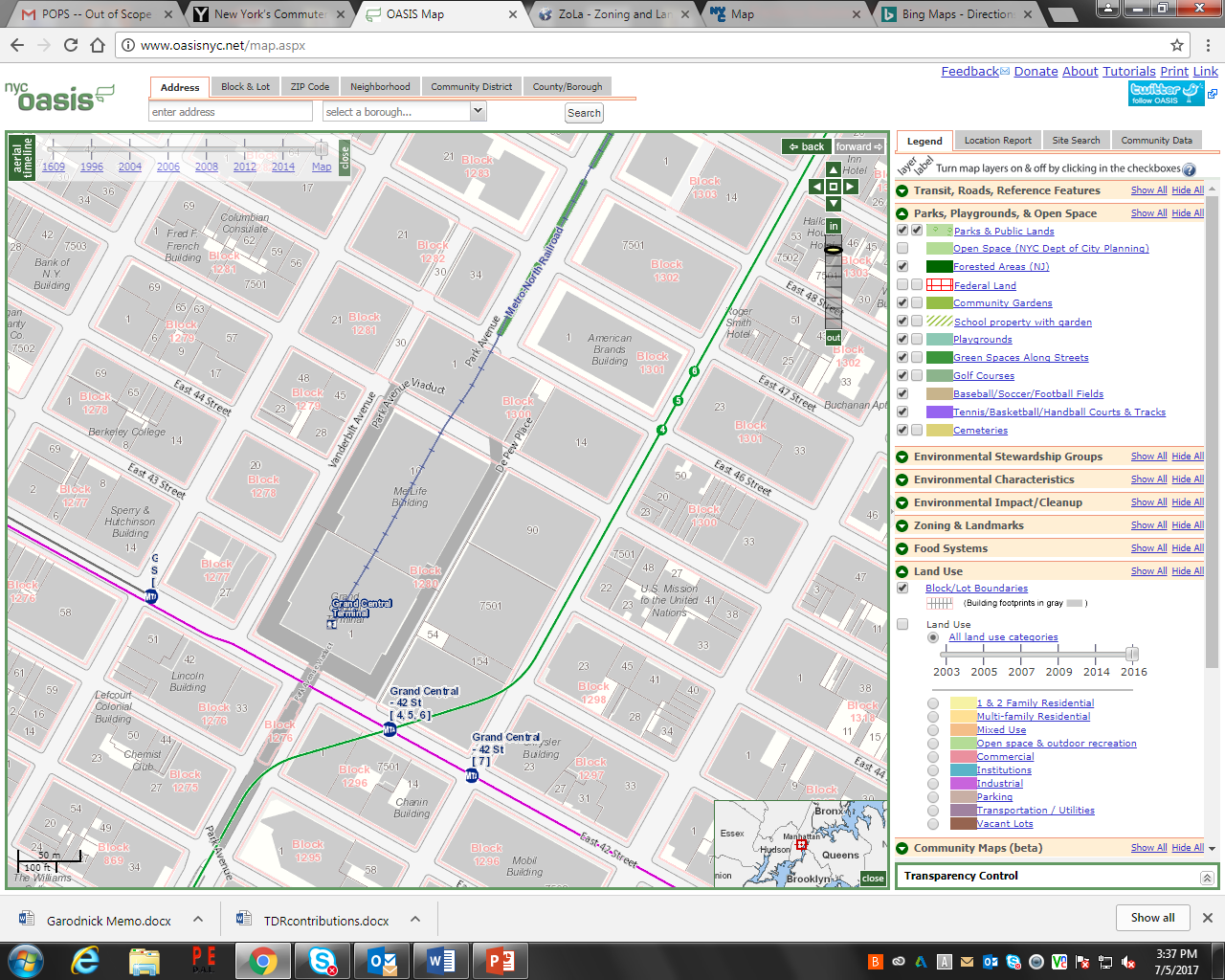 111 E 48 St at 21.6 FAR as per DCP.
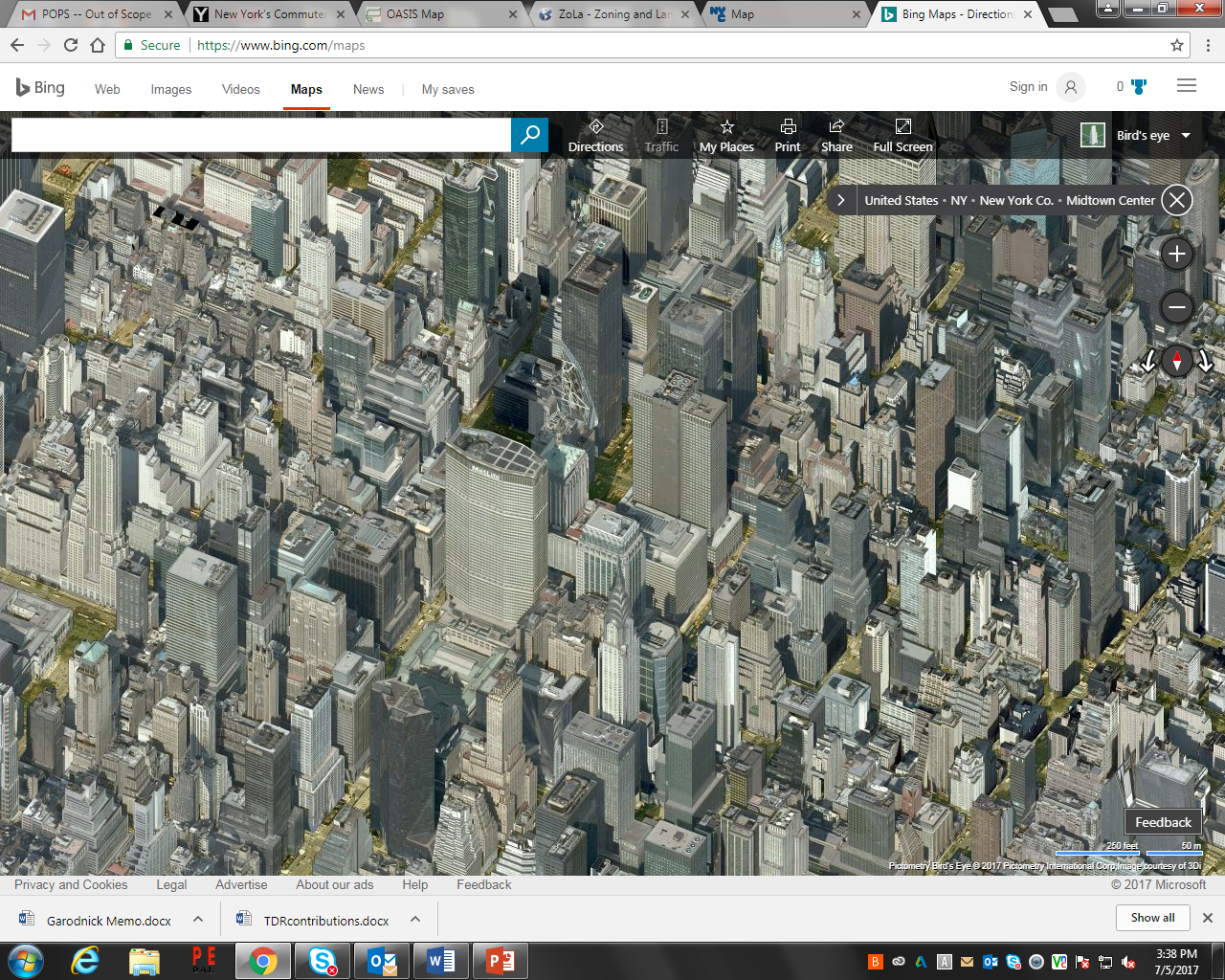 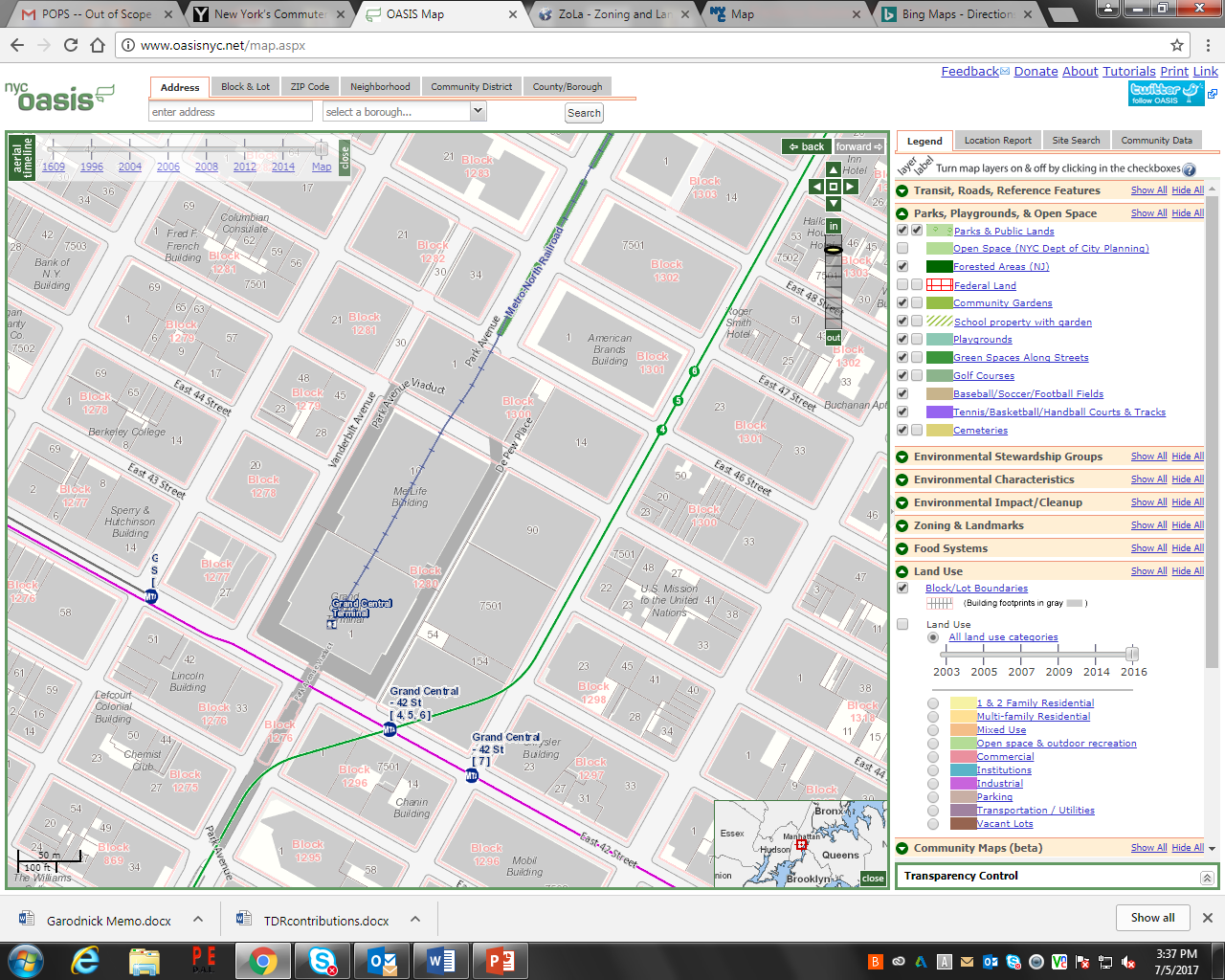 The EIS for the rezoning of East Midtown does not identify 109 E 28 St (block 1280, lot 30), the former Commodore Hotel, as a Projected or Potential Development Site; however, it is likely wrong.  

109 E 42 St, at 17.9 FAR is currently overbuilt.  It is, however, adjacent to Grand Central Terminal which, after transfers of unused development rights to 120 Park Av and 383 Madison Av  is reported to have approximately 1,200,000sf of remaining unused development rights.  It is also in the Grand Central Transit Improvement Zone Subarea which allows 27.0 FAR as-of-right by certification through transit improvements and transfer of development rights from Landmarks.

The East Midtown Subdistrict would expect 109 E 42 St to achieve 27.0 FAR by making substantial contributions to the transit system and by paying a 20% fee for the transfer of development rights from landmarks.  

On a slightly larger site but at 27.0 instead of 30.0 FAR the replacement for the former Commodore Hotel would be expected to be similar in size to One Vanderbilt.
Grand Central Terminal
GC
C5-3
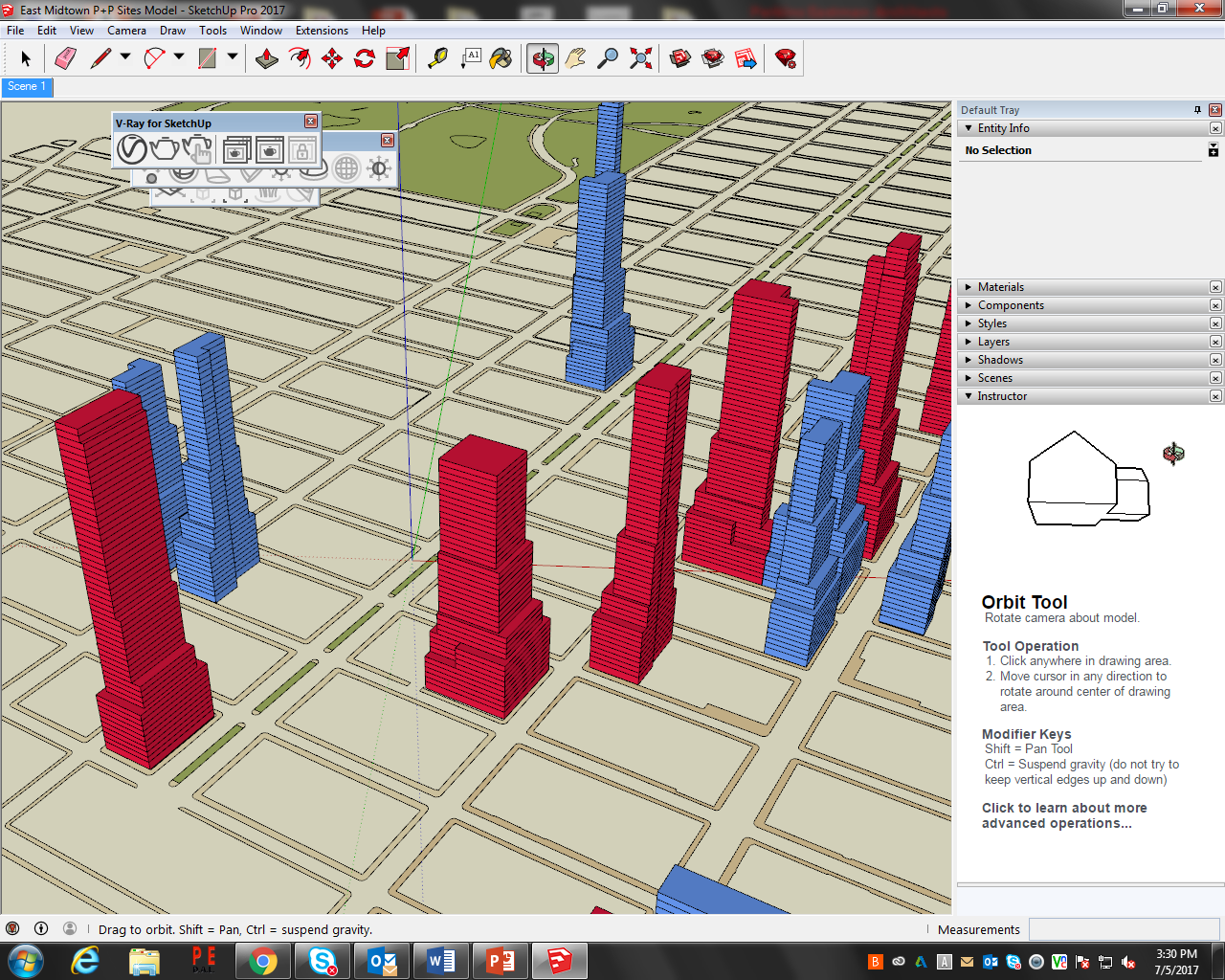 111 E 48 St
Block 1280
5 Jul 17
109 E 42 St (2 of 3)
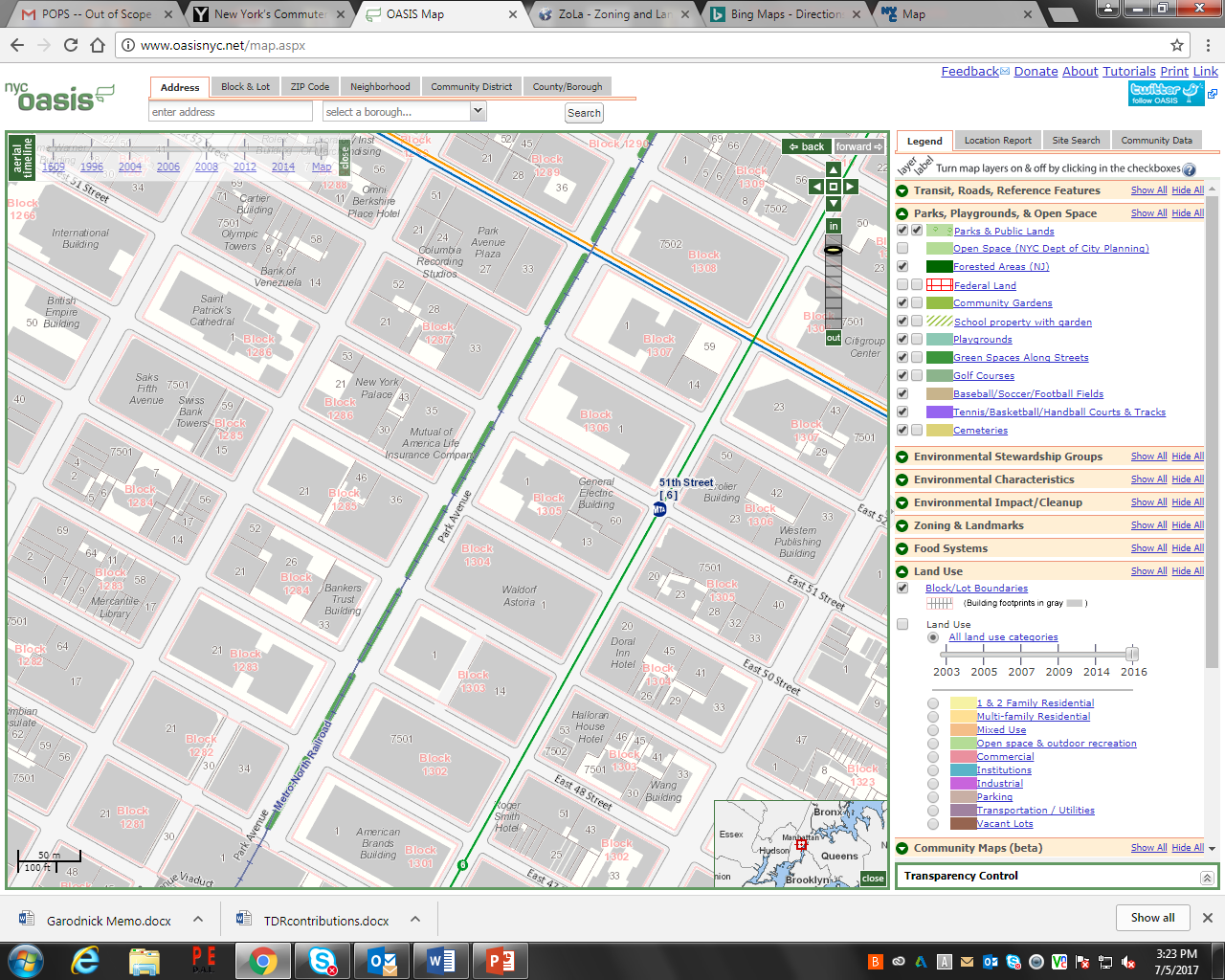 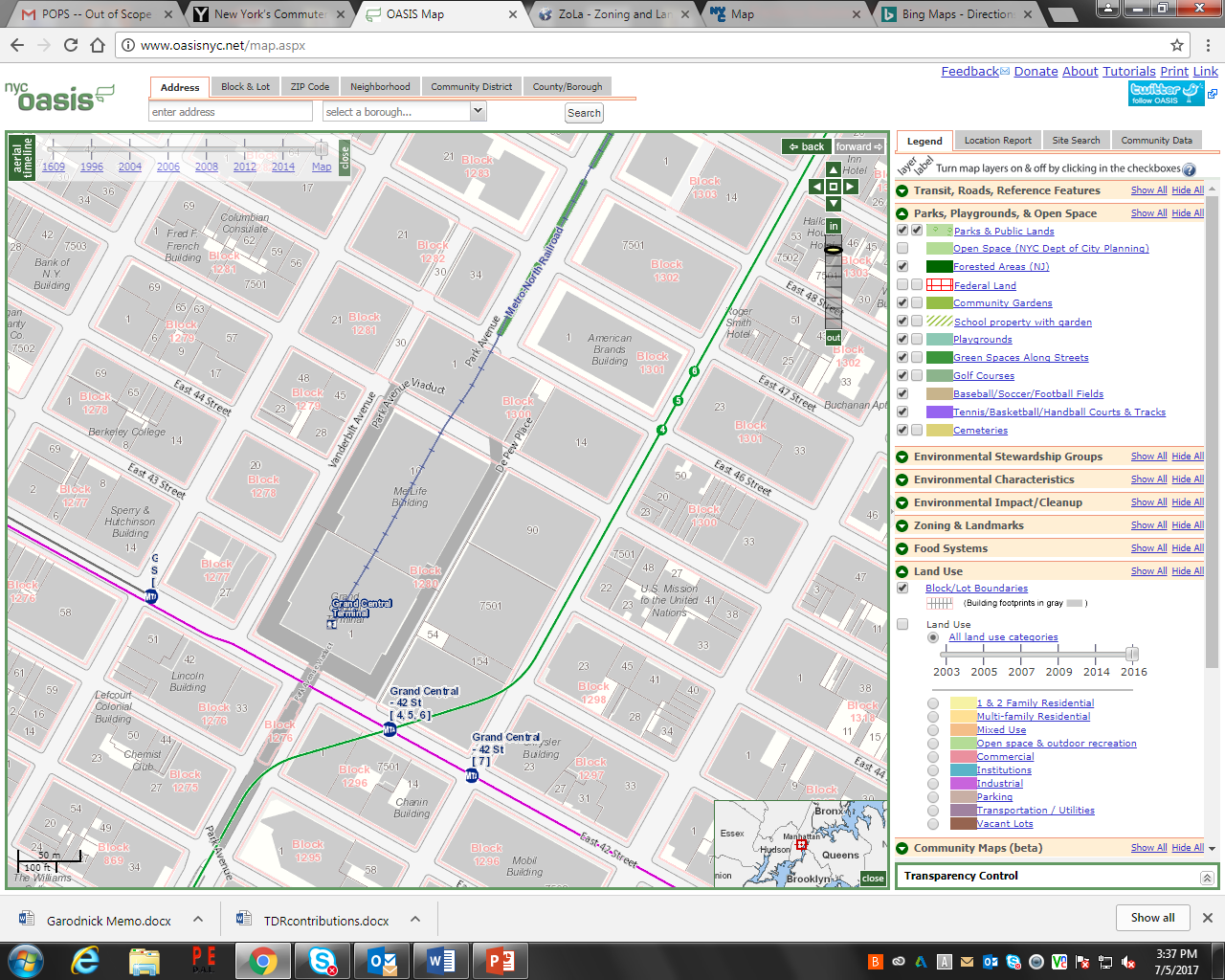 111 E 48 St at 21.6 FAR as per DCP.
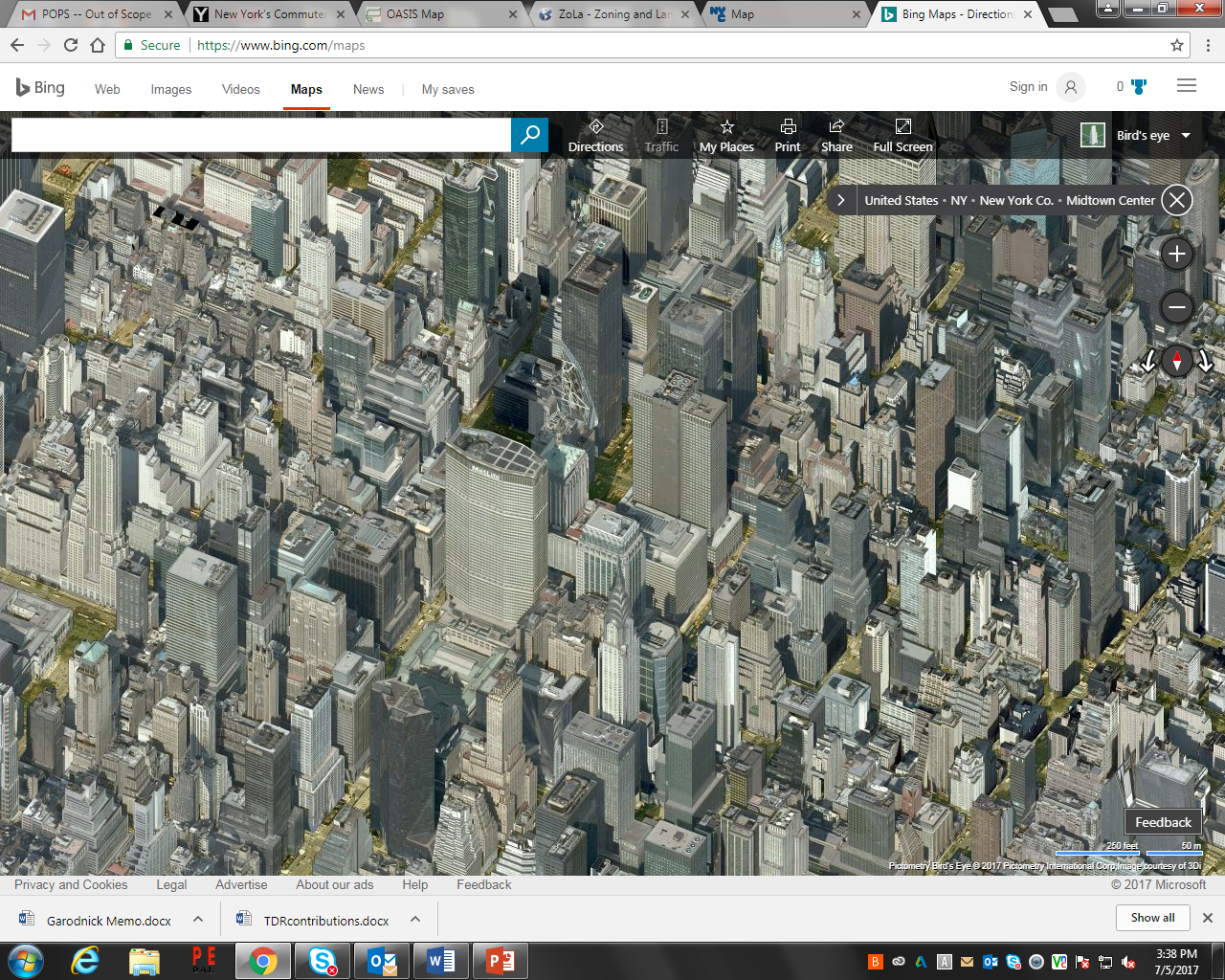 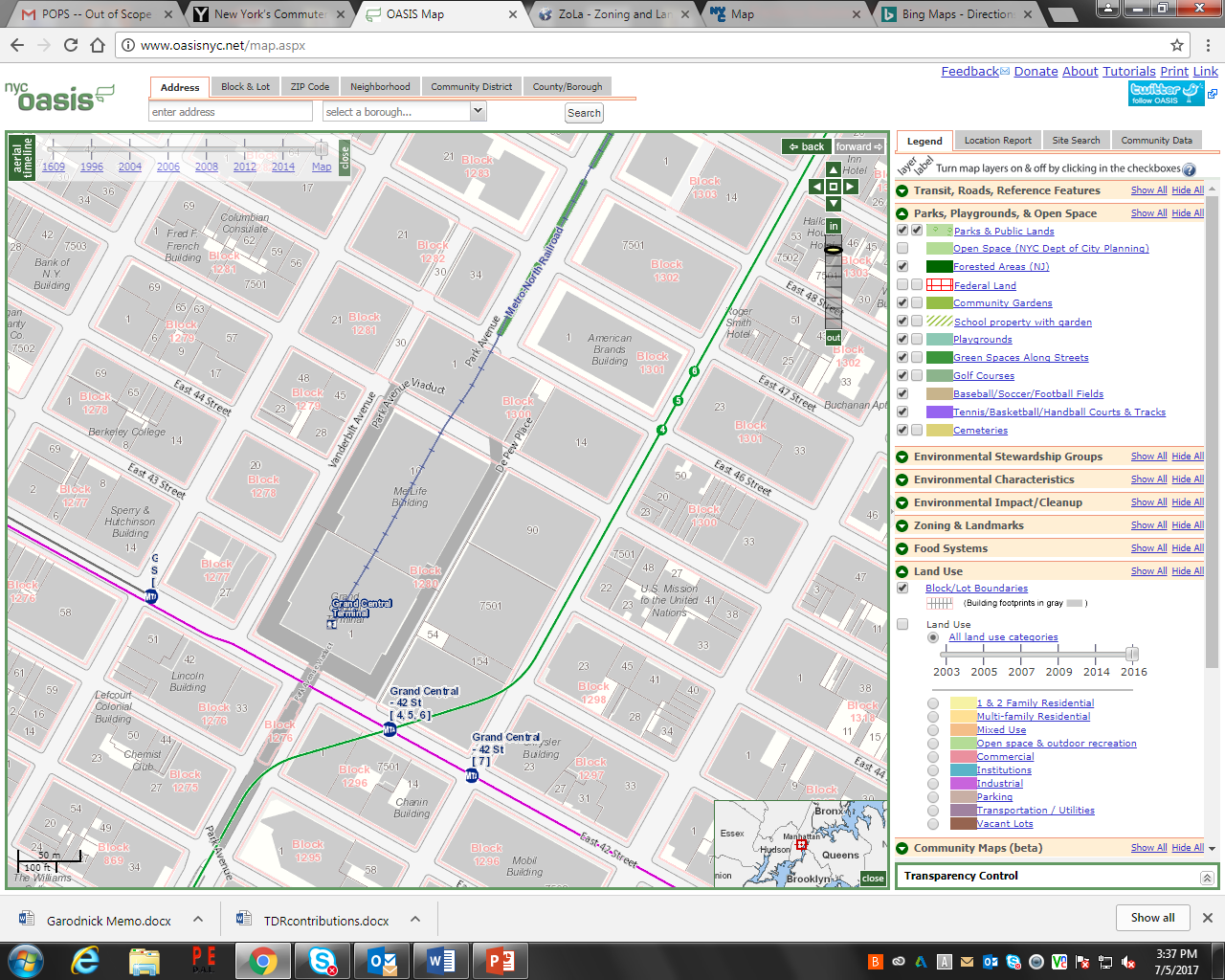 109 E 28 St (block 1280, lot 30), the former Commodore Hotel, is adjacent to Grand Central Terminal (block 1280, lot 1).  This allows the lots to be merged for the purpose of development.  Both are in a C5-3 district and in the Grand Central Transit Improvement Zone Subdistrict which means there are no split lot constraints.

109 E 42 St could achieve 36.0 FAR on its footprint by merging with Grand Central Terminal and calculating the merged lot at 15.0 FAR, minus the TDRs to 120 Park Av and 383 Madison Av and the floor area of Grand Central.

In this way 109 E 42 St could achieve a footprint FAR of approximately 36.0 without contributing to transit improvements and without paying a fee for the transfer of development rights.  

The resulting building, on a slightly larger site and at 36.0 FAR instead of 30.0 FAR, would be significantly larger than One Vanderbilt.
Grand Central Terminal
GC
C5-3
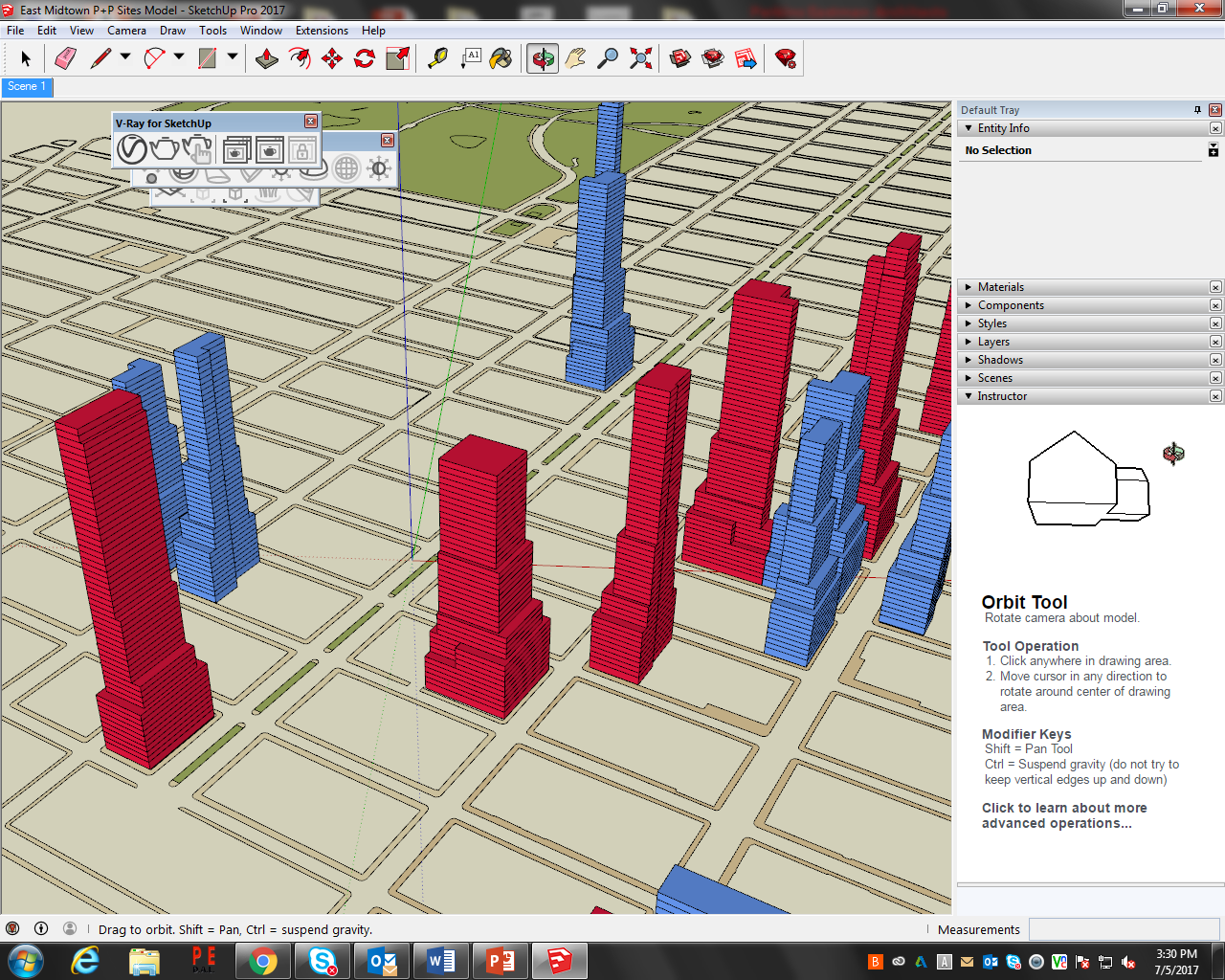 111 E 48 St
Block 1280
5 Jul 17
109 E 42 St (3 of 3)
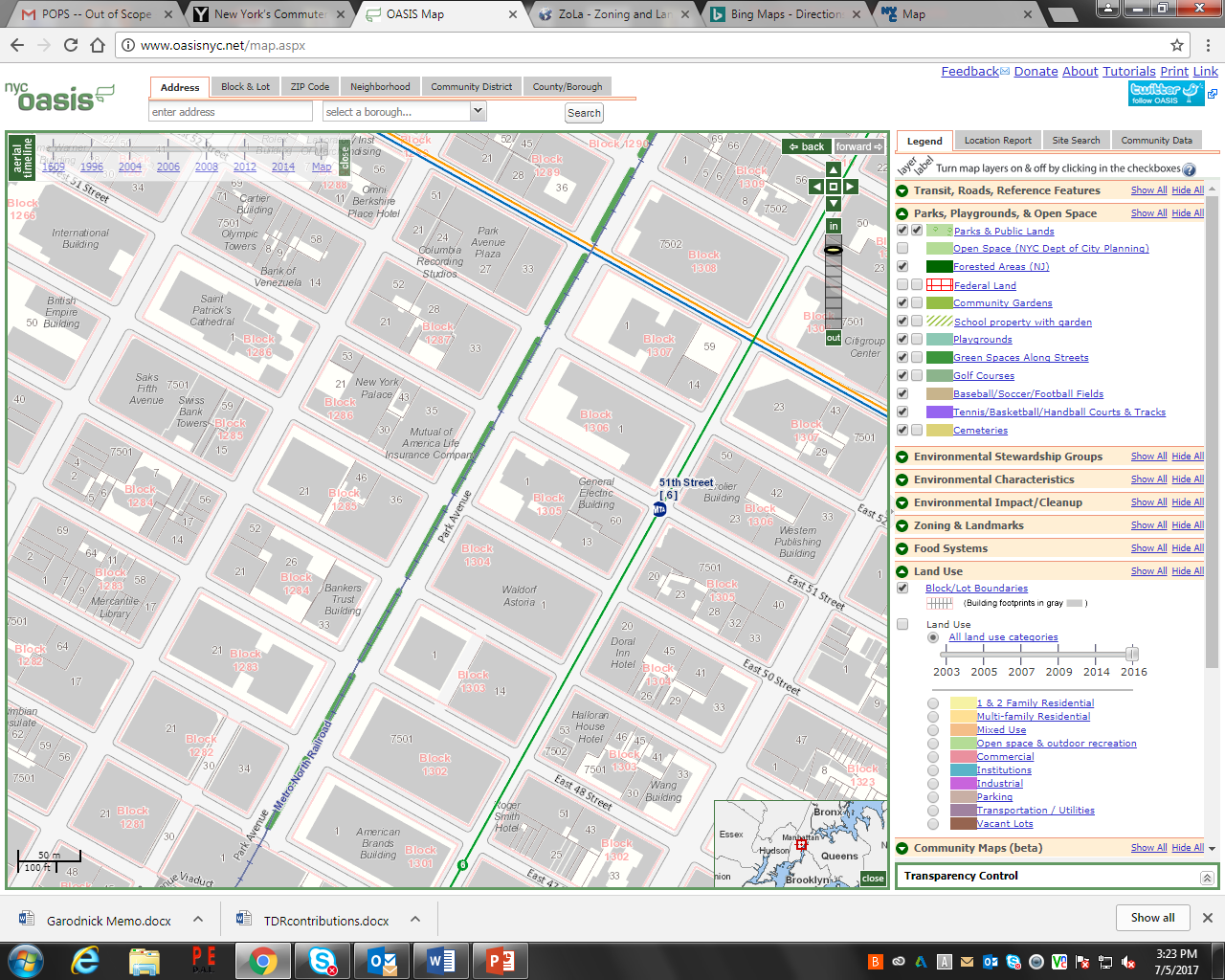 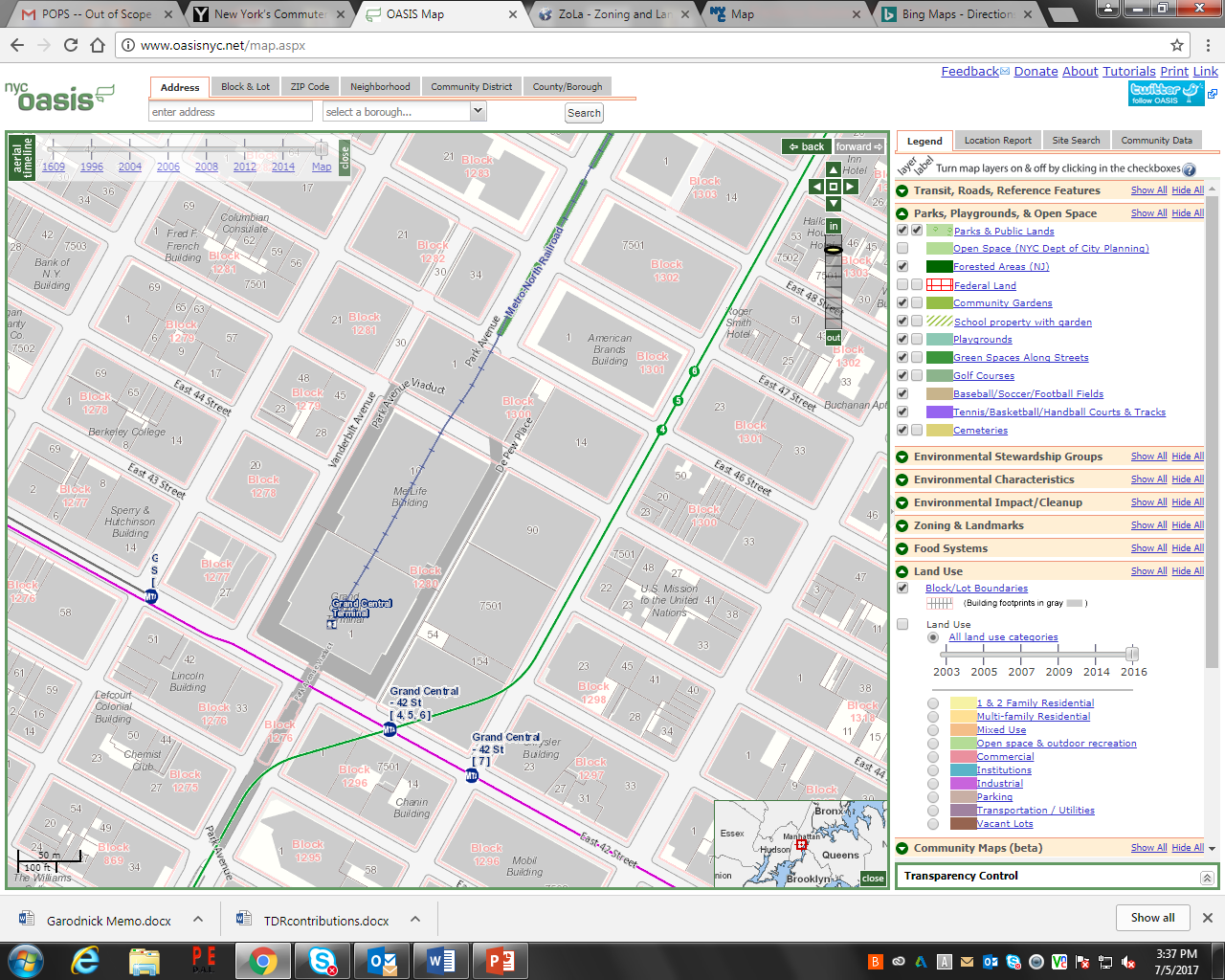 111 E 48 St at 21.6 FAR as per DCP.
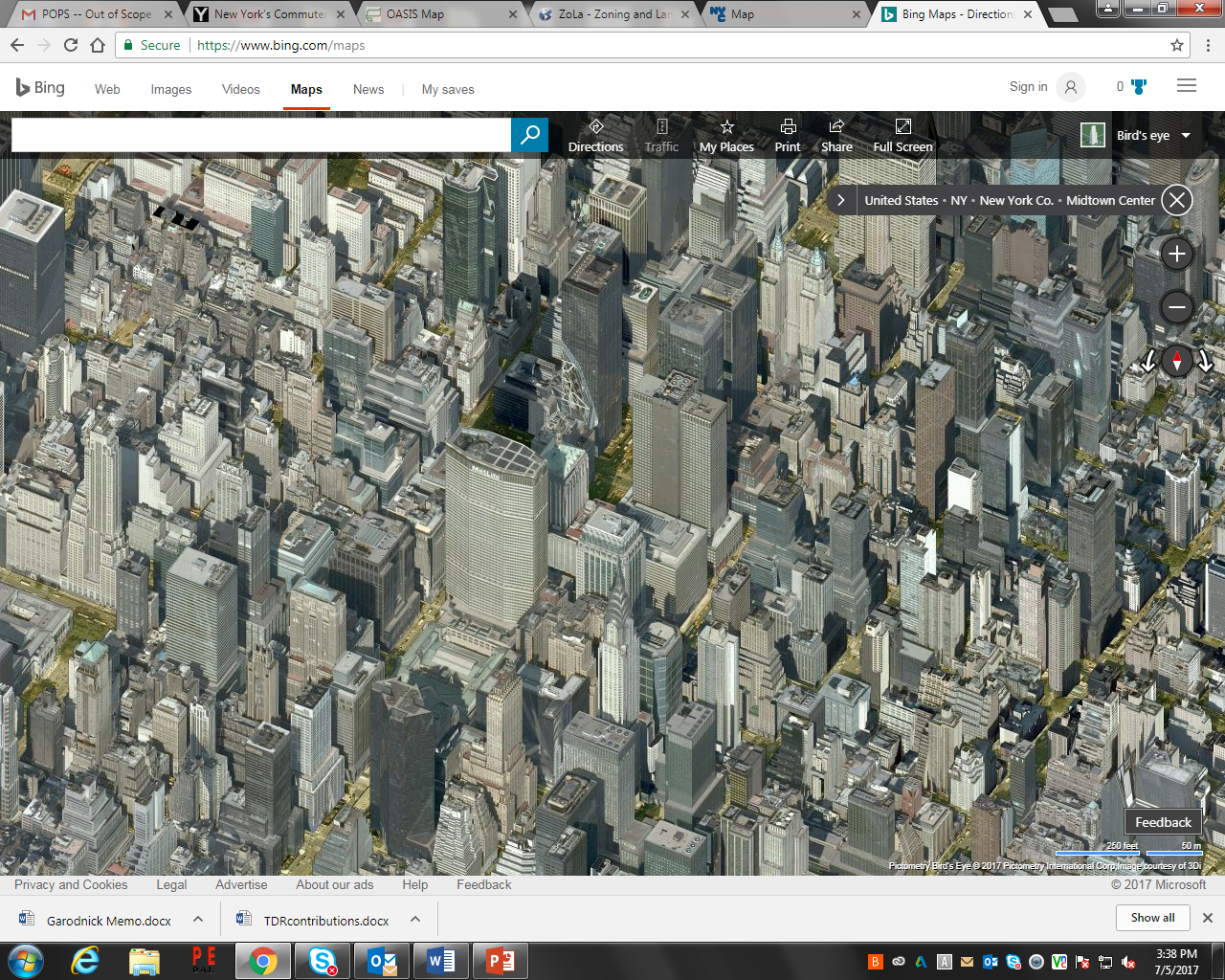 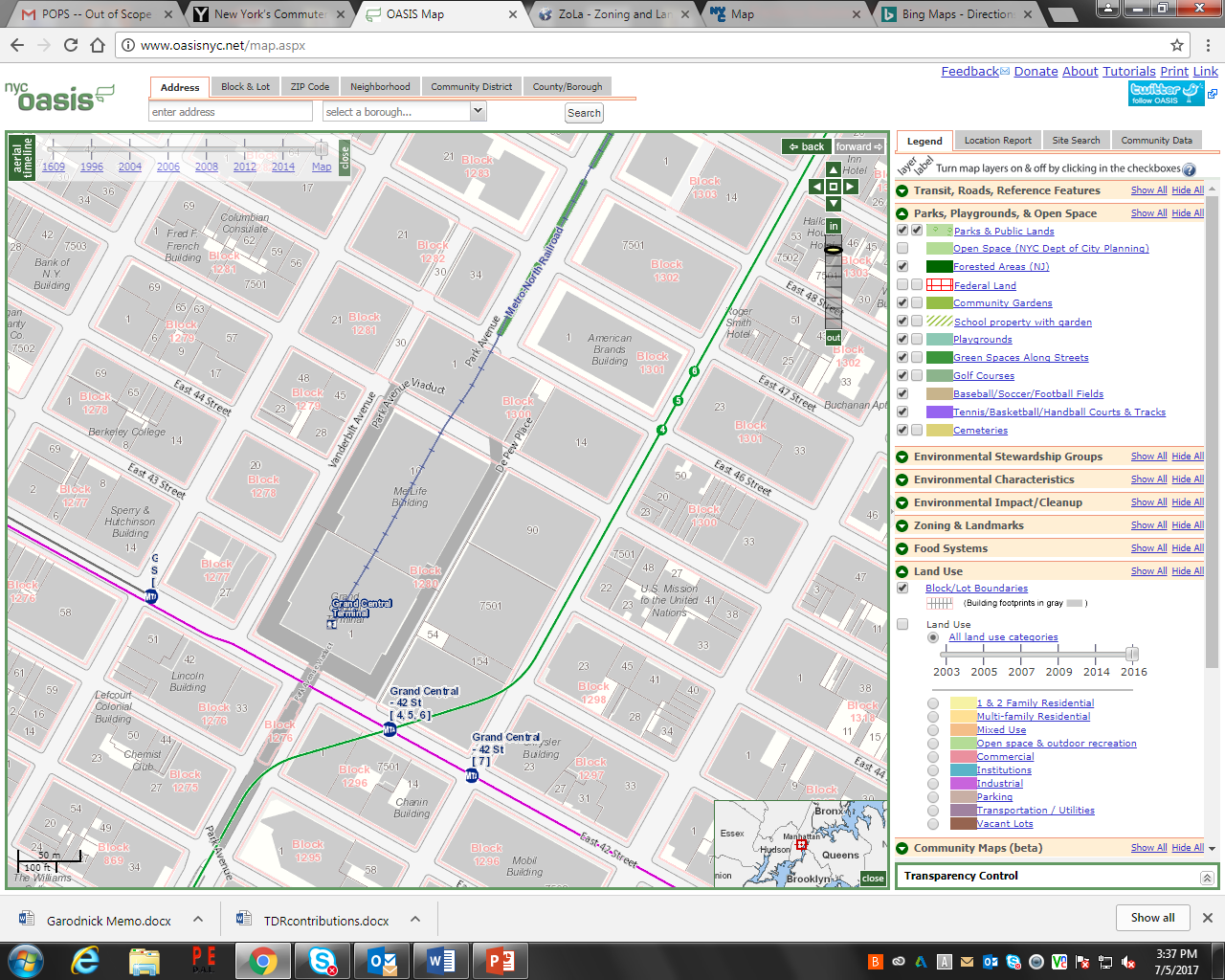 109 E 28 St (block 1280, lot 30), the former Commodore Hotel, is adjacent to Grand Central Terminal (block 1280, lot 1).  This allows the lots to be merged for the purpose of development.  Both are in a C5-3 district and in the Grand Central Transit Improvement Zone Subdistrict which means there are no split lot constraints.

109 E 42 St could achieve 64.0 FAR on its footprint by merging with Grand Central Terminal and calculating the merged lot at 27.0 FAR, minus the TDrs to 120 Park Av and 383 Madison Av and minus the floor area of Grand Central.

In this way 109 E 42 St could achieve a footprint FAR of approximately 64.0 by contributing to transit improvements and by paying a fee for the transfer of development rights from sites other than Grand Central.  

The resulting building, as-of-right by certification, would be more than twice as large as One Vanderbilt.
Grand Central Terminal
GC
C5-3
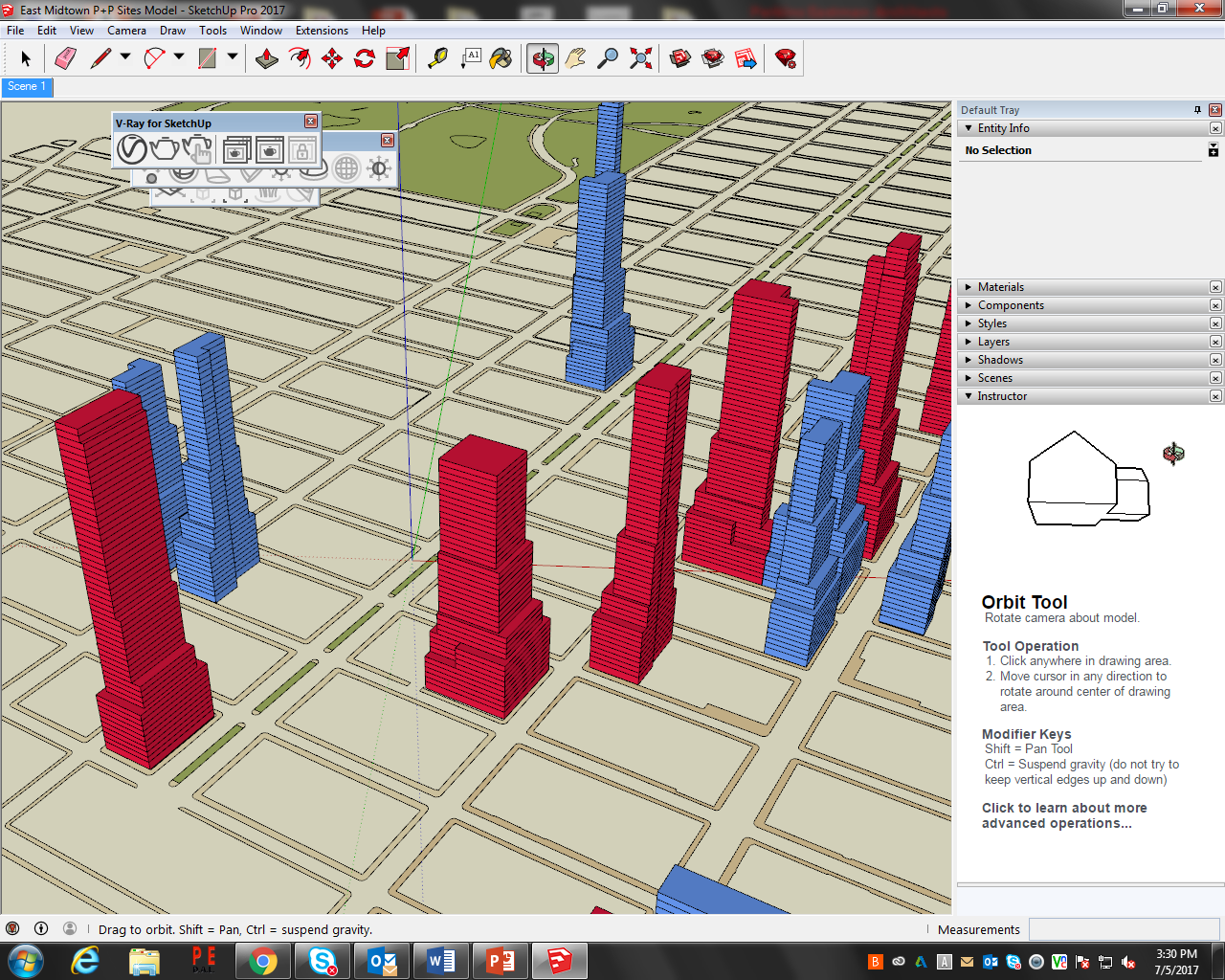 111 E 48 St
Block 1280
5 Jul 17
Deliberately Blank